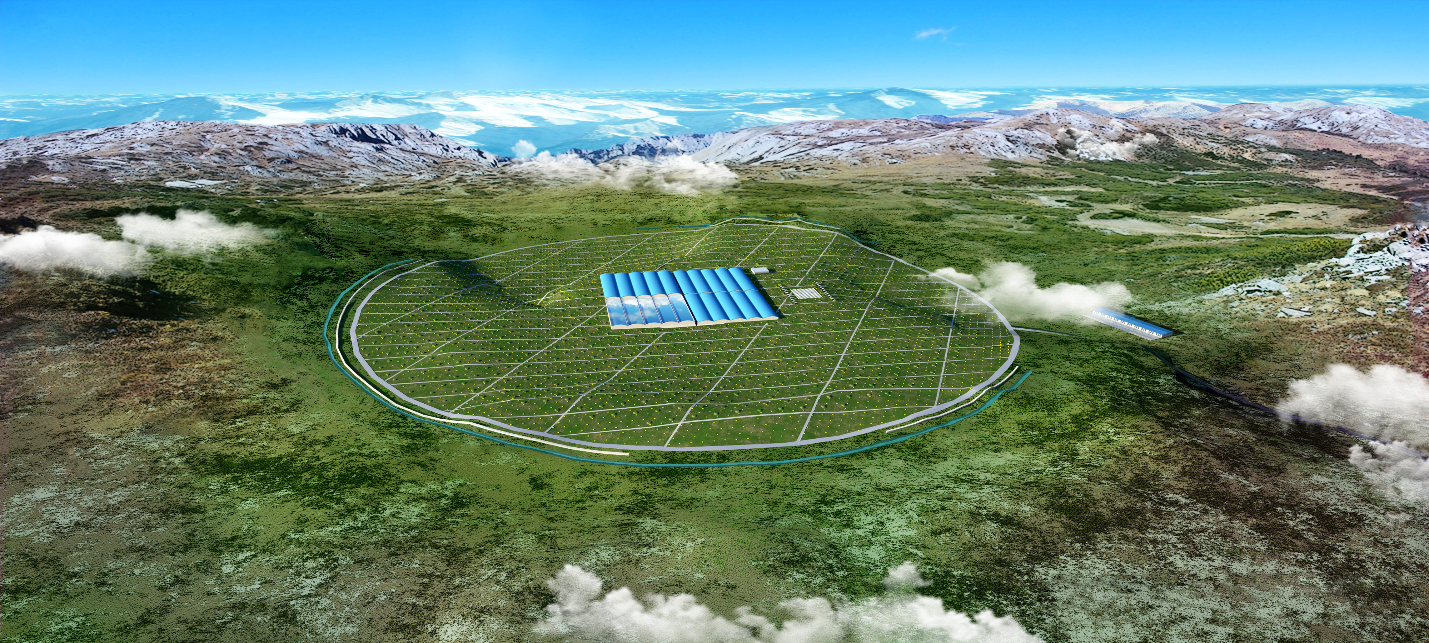 WCDA + WCDA++ 进展报告
常潇川、陈宝民、陈松战、高博、郭义庆、李秀荣、刘伟、林苏杰、刘金艳、乔冰强、项光漫、吴含荣、王岩谨、王晓洁、姚志国、姚玉华、曾宗康、查敏

LHAASO国家重点研发计划2019年度进展会议
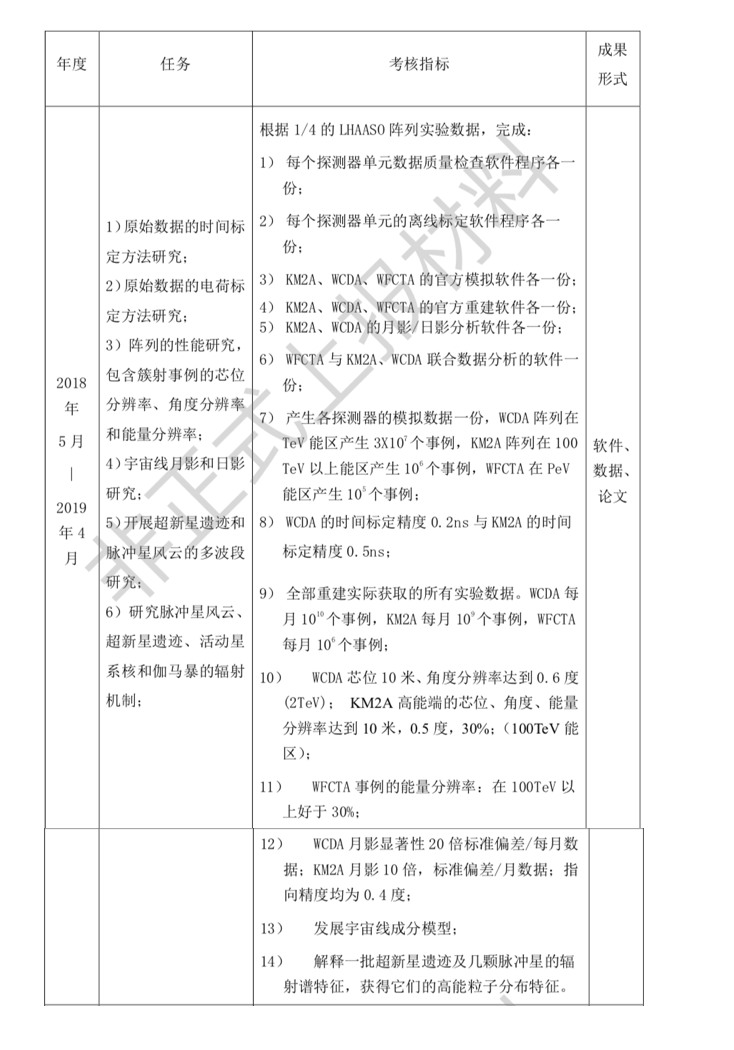 Outline
Data check and monitoring

Calibration

Simulation and reconstruction

Preliminary data analysis

Summary and Outlooks




下一步计划
WCDA#1号水池安转运行的几个时标
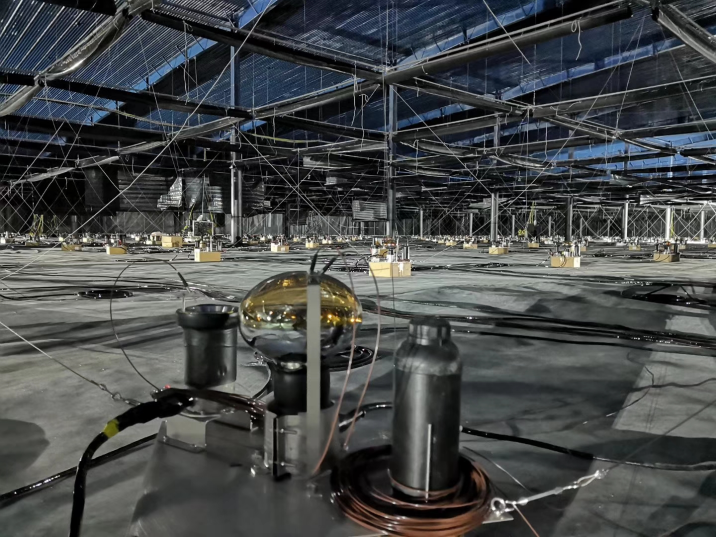 2018/10/22: 探测器安装正式开始；
2019/01/10：探测器组装完成；
2019/01/11：探测器开始干运行状态；
2019/02/25: 开始边注水边运行状态；
2019/04/07：达到目标水位，停止注水；
2019/04/26: WCDA科学观测启动仪式。

Running mode @ test water running from 20190304
2 hours  + multi-mode looping
S3:90s E2:30m S3:90s SH4:20m S3:90s E2:30m S3:90s E2:30m
Normal running mode from 20190511 
EM17  GRBM 17
17 hits within 300 ns;
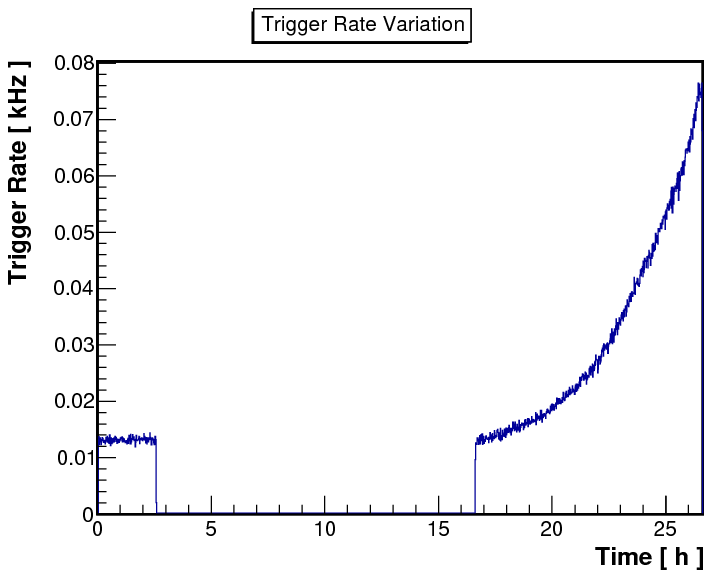 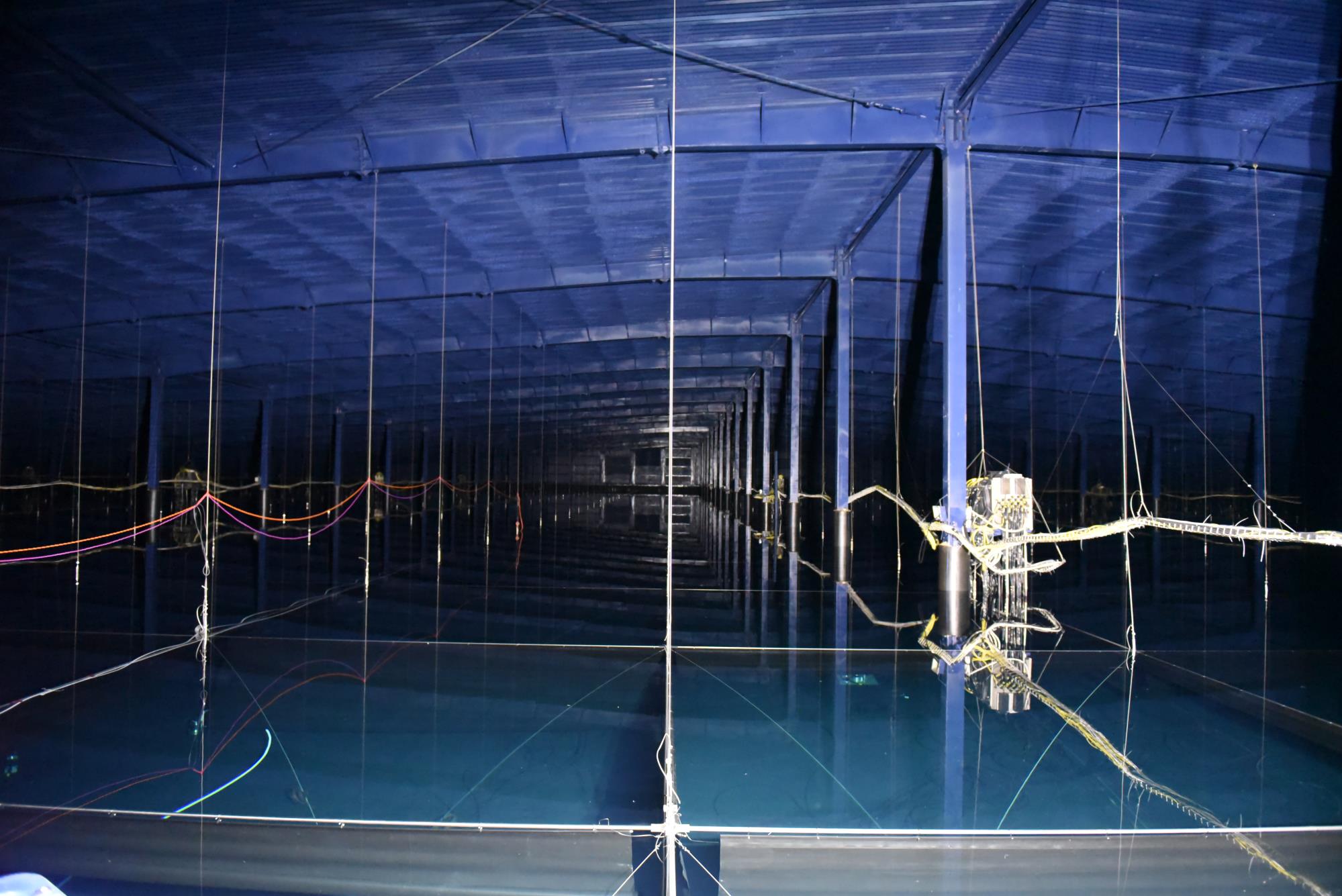 Valentine day event
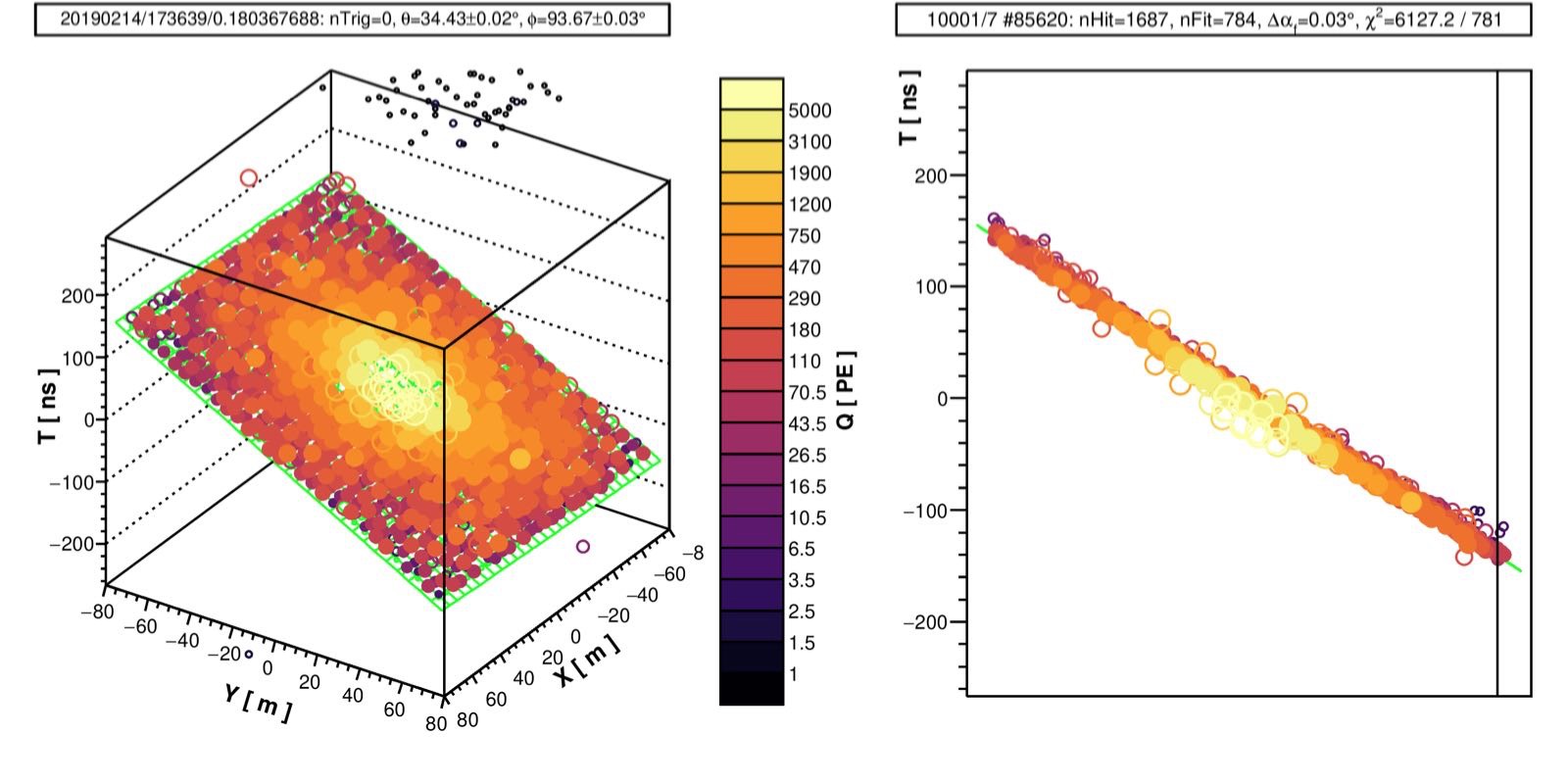 Data on-line monitor
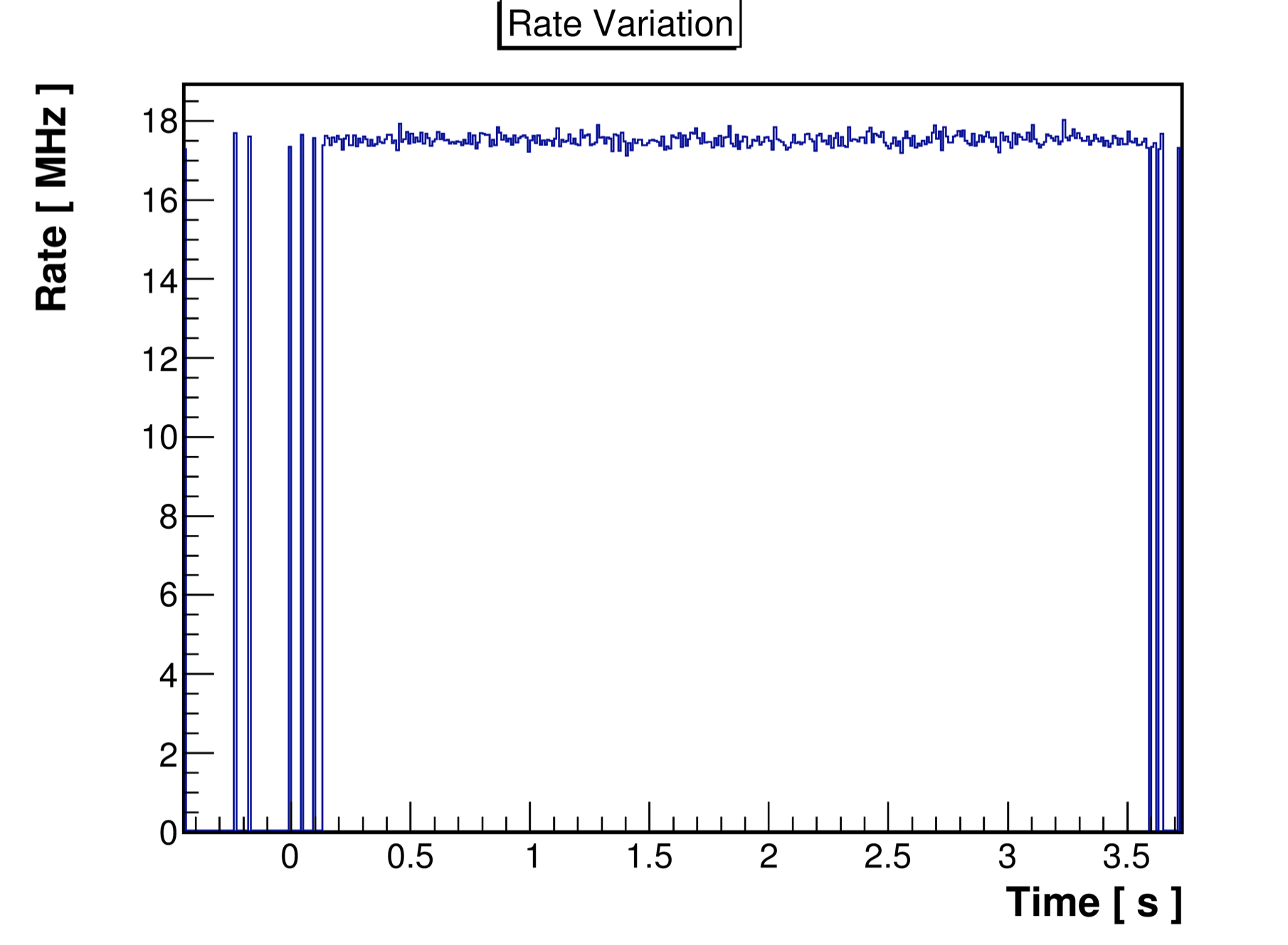 http://202.38.128.103:9019/wcda_detectors/
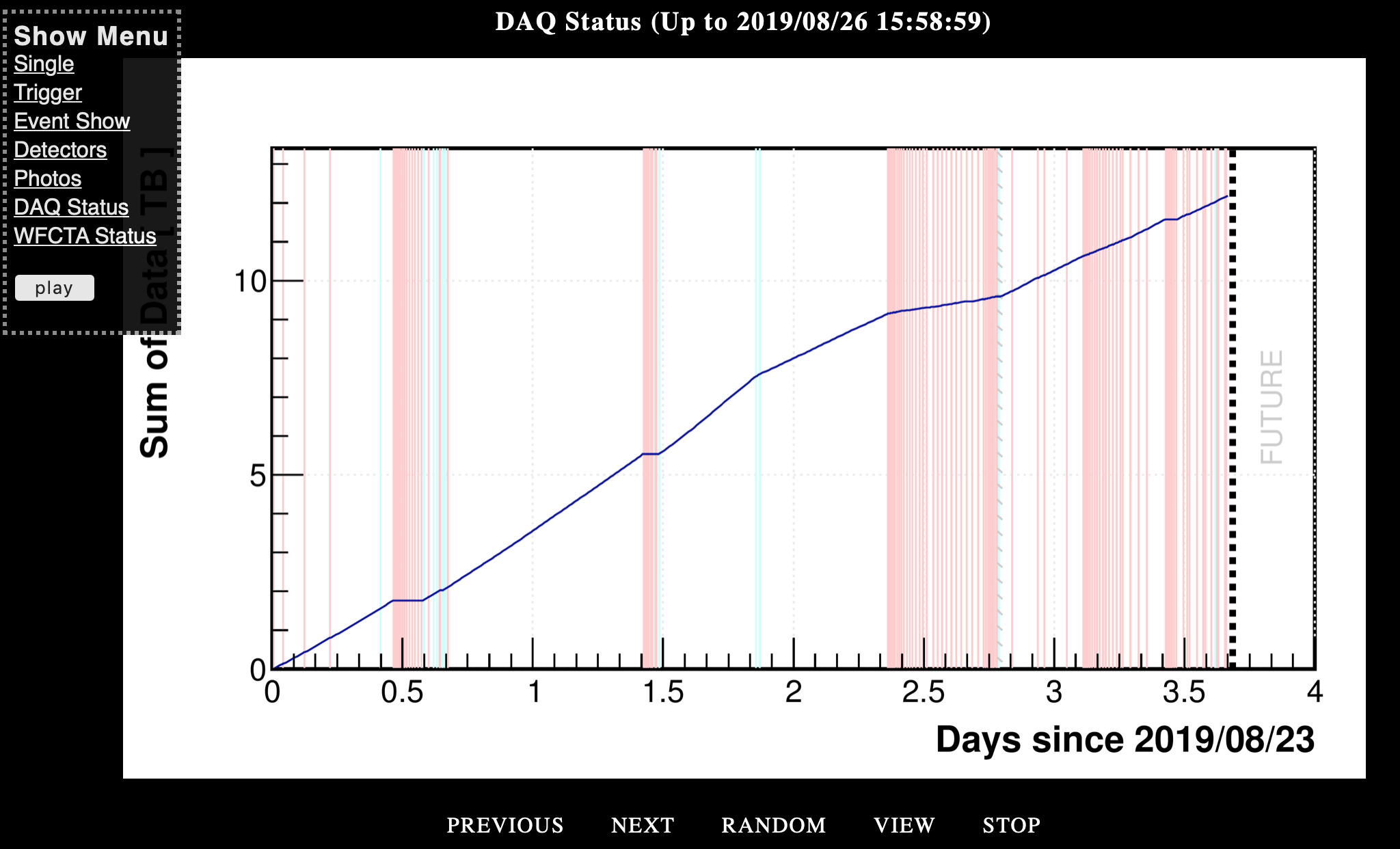 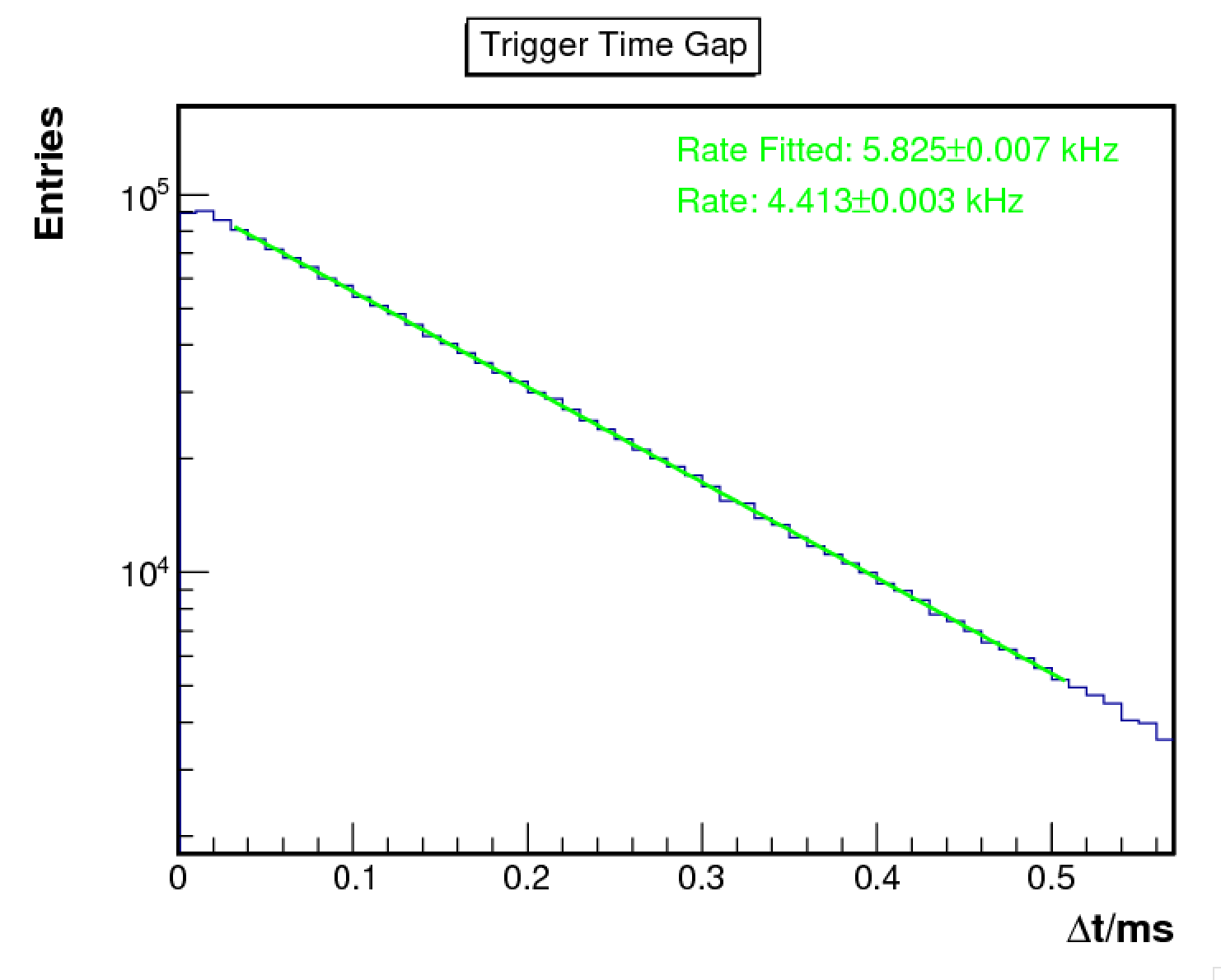 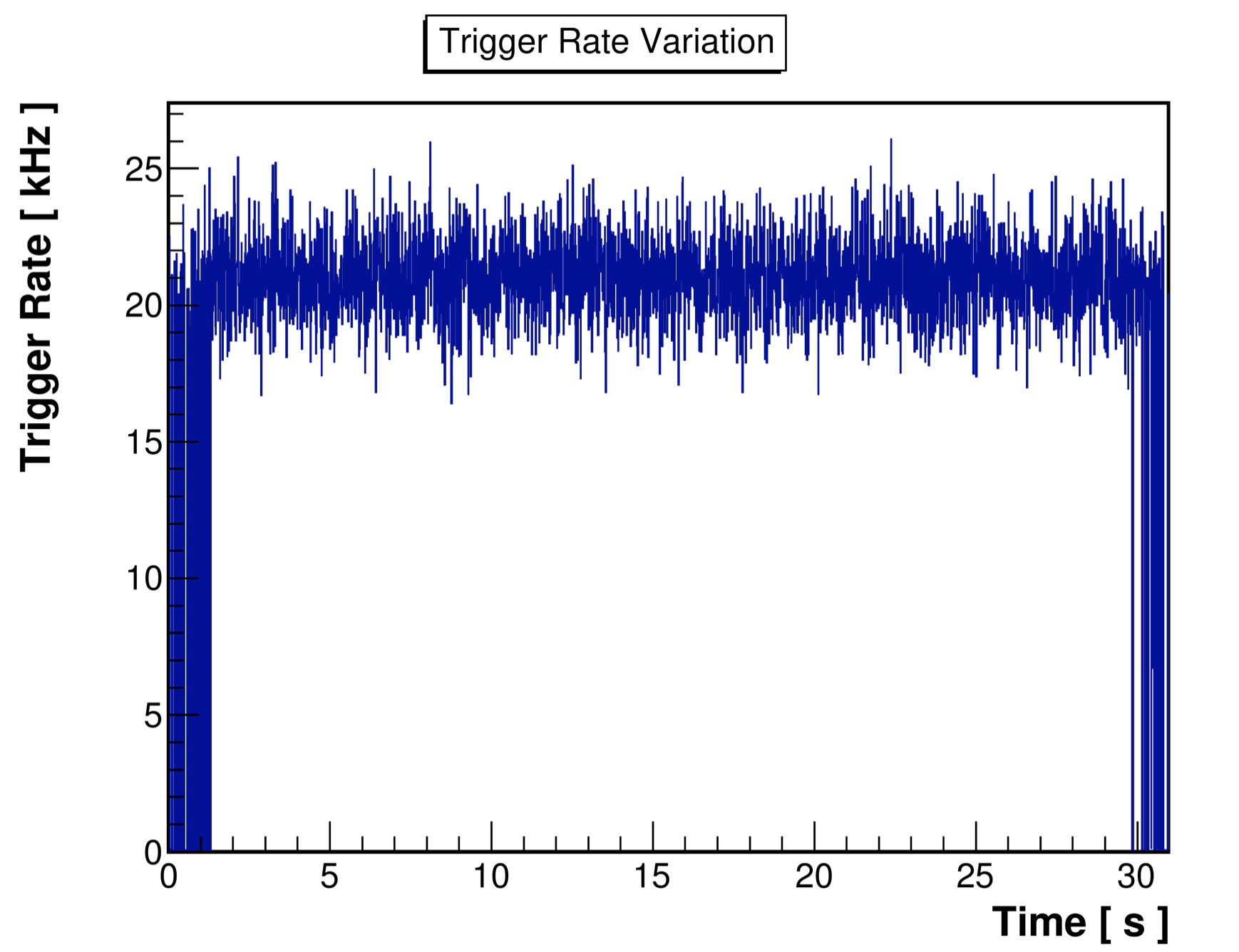 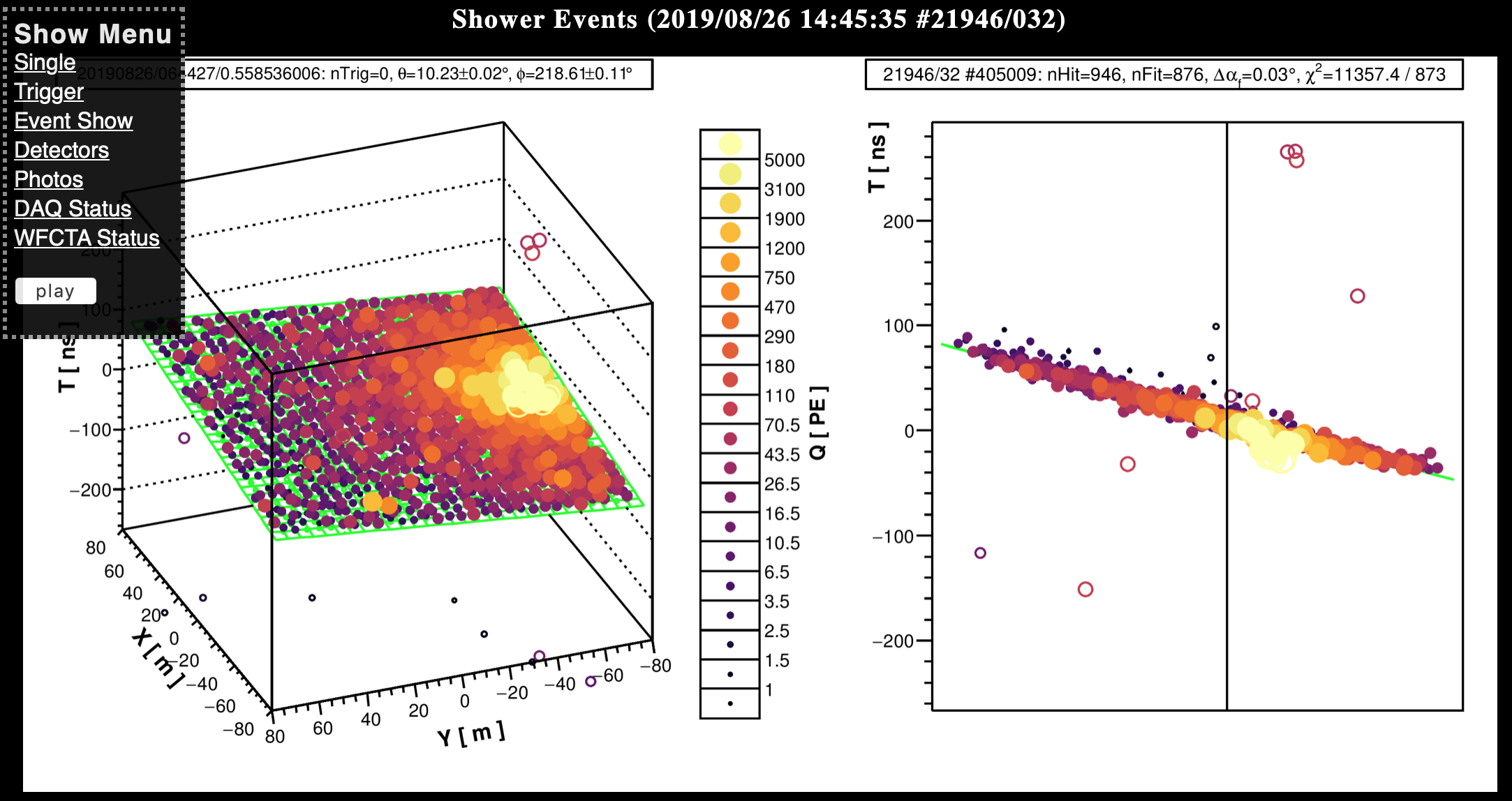 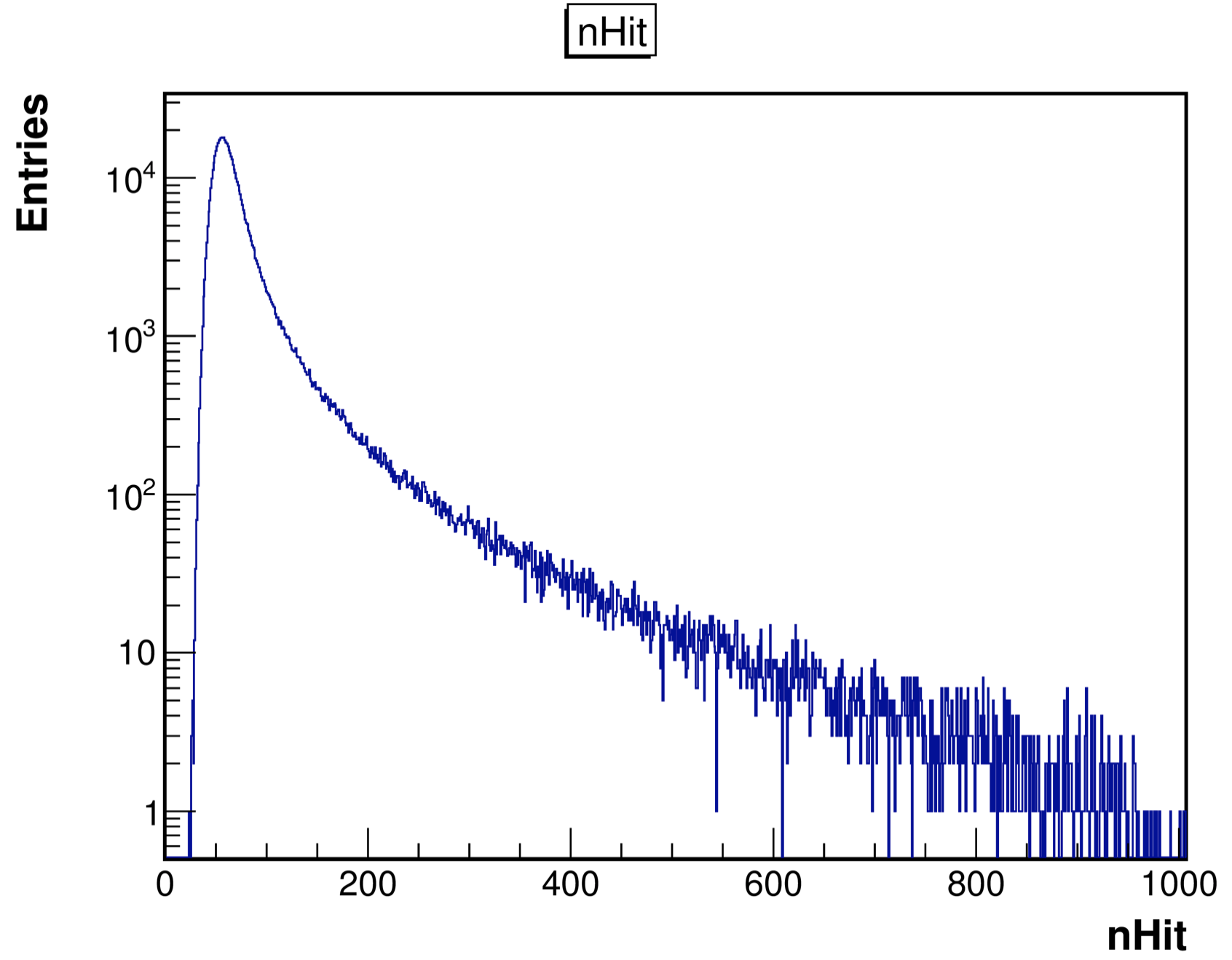 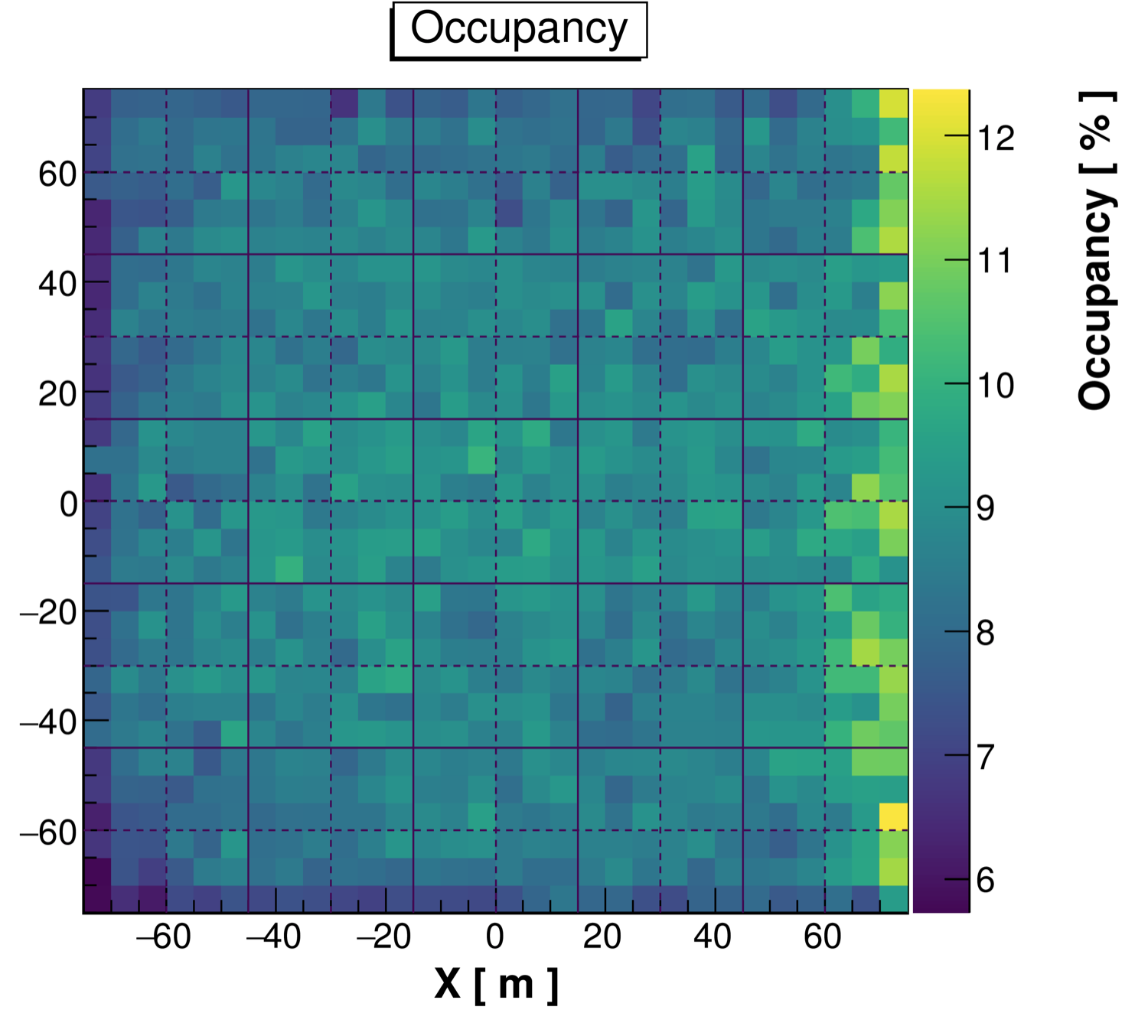 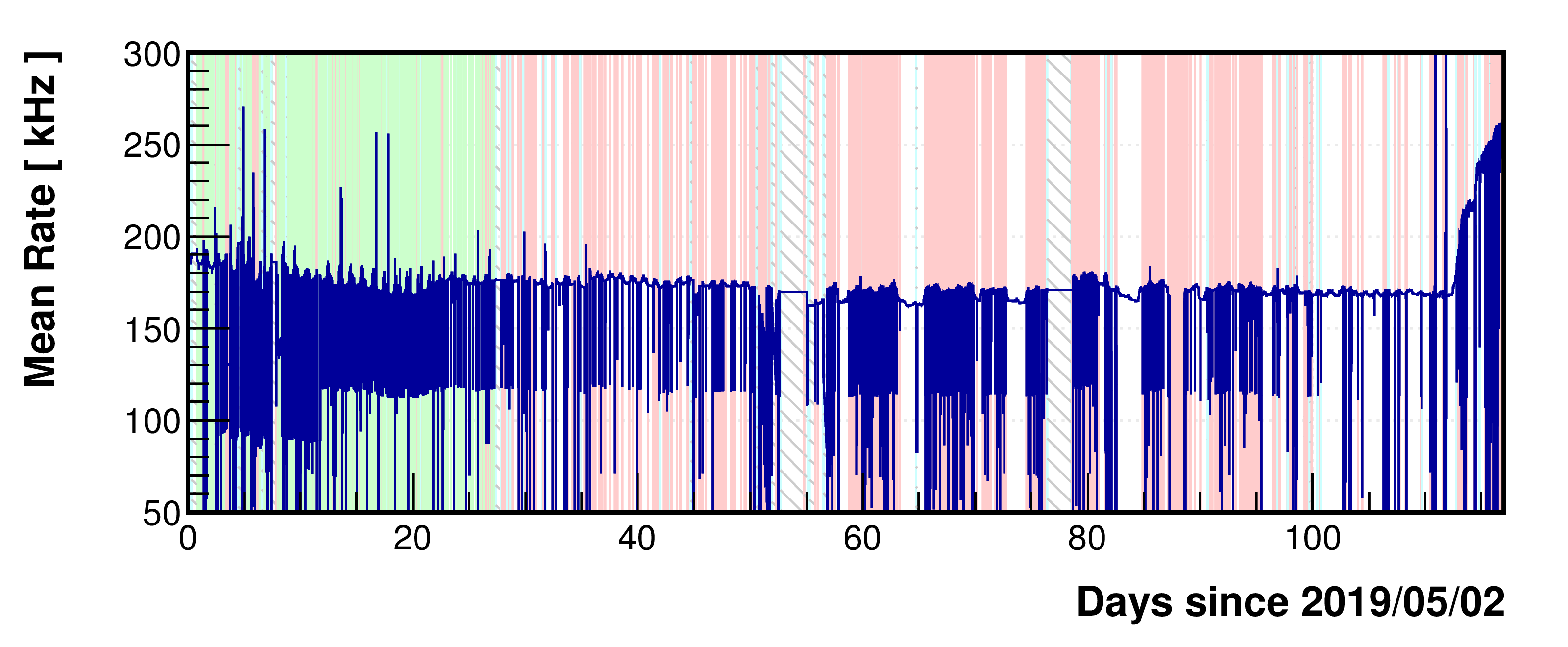 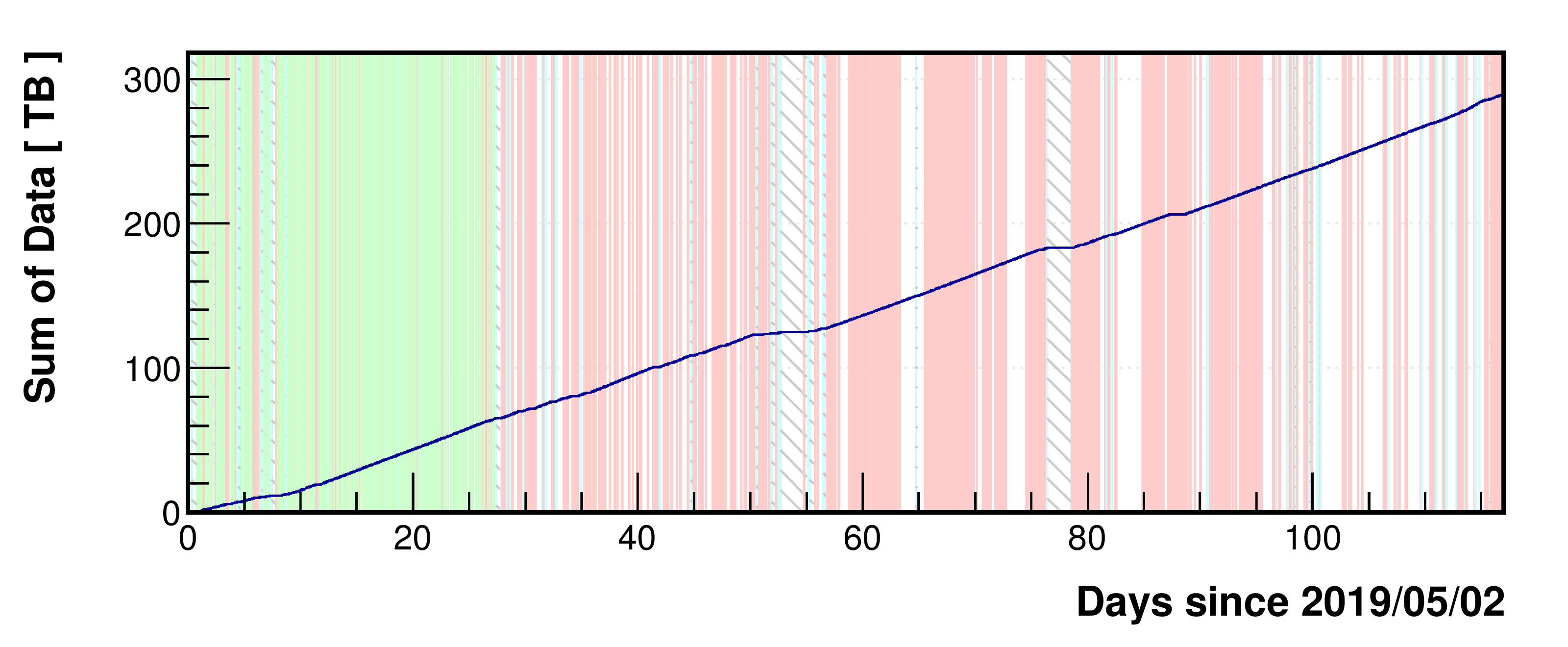 DAQ status report
First level report about raw data  (/afs/ihep.ac.cn/users/w/wcdarec/wcda/daq/mode.txt)
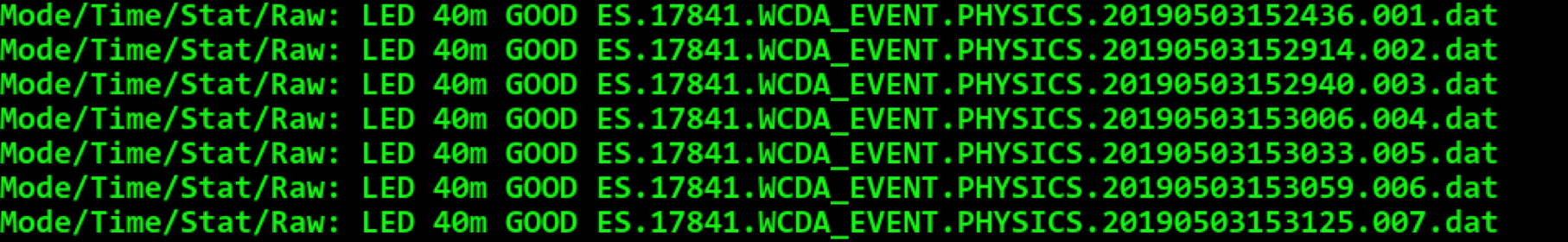 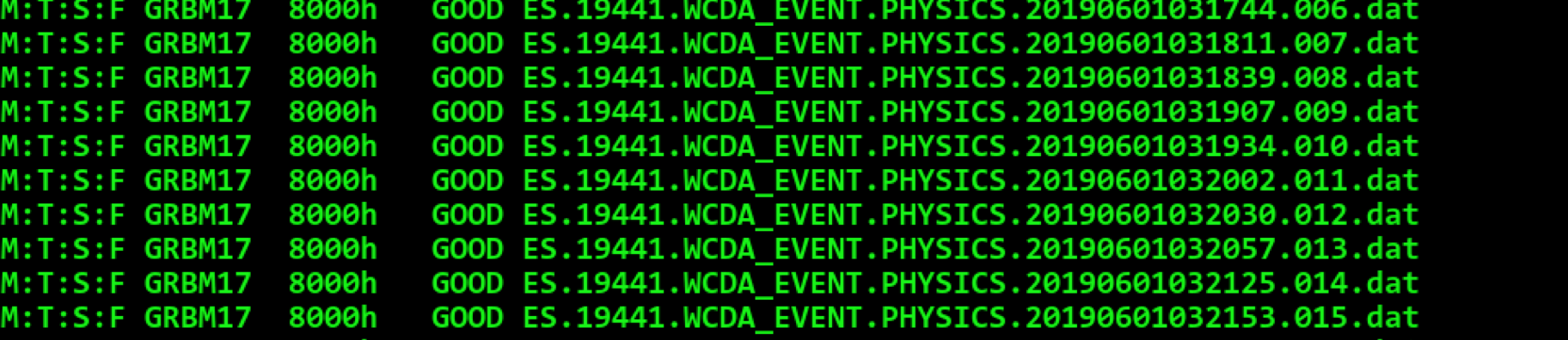 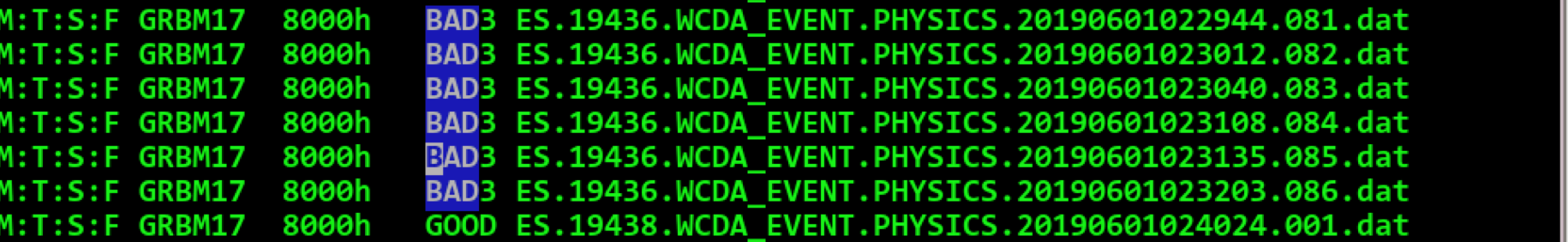 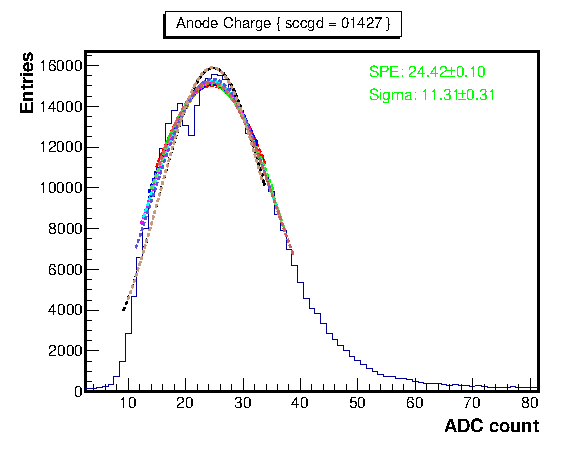 Charge Calibration
Single channel data
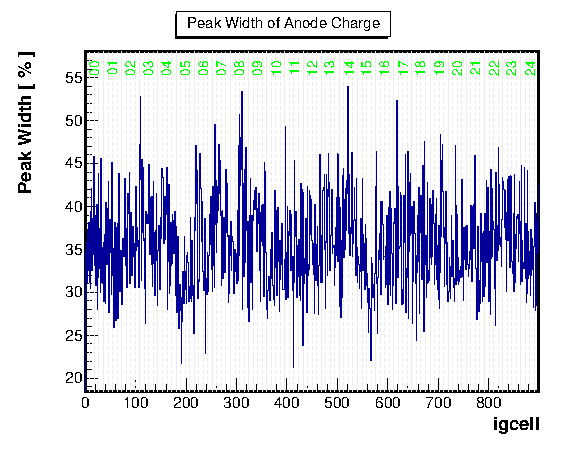 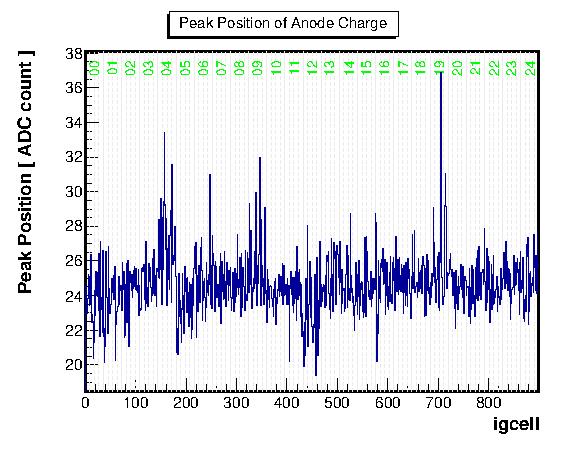 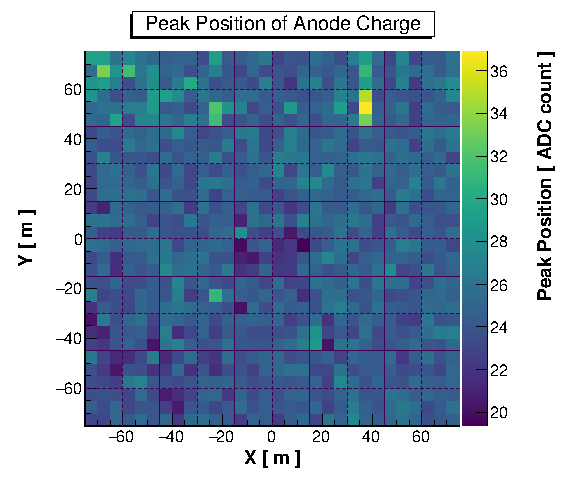 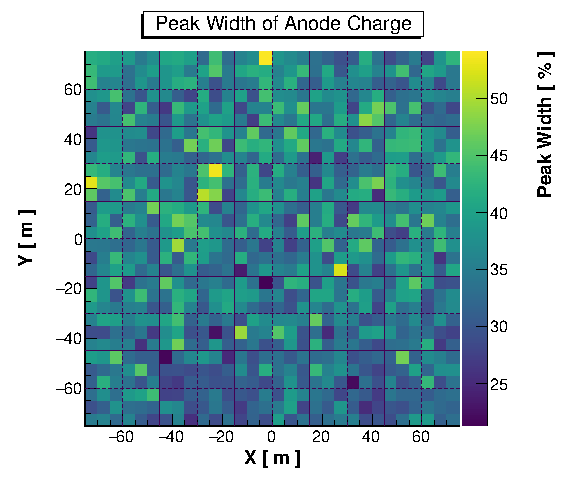 Charge calibration: AD ratio
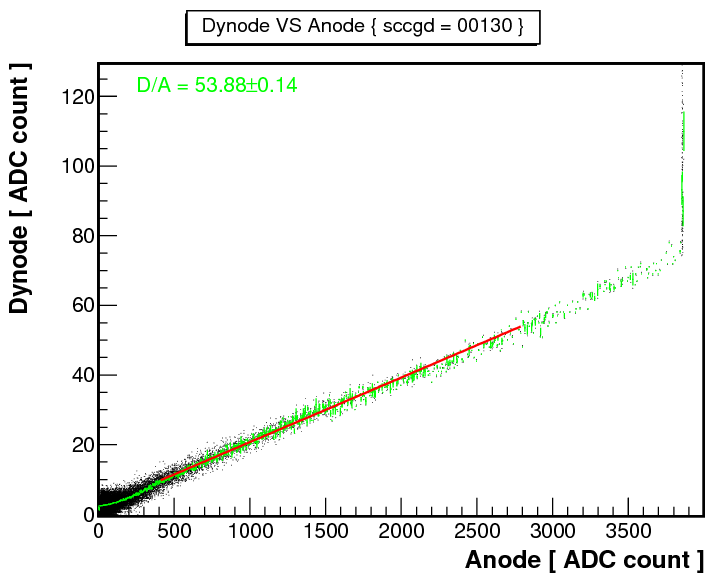 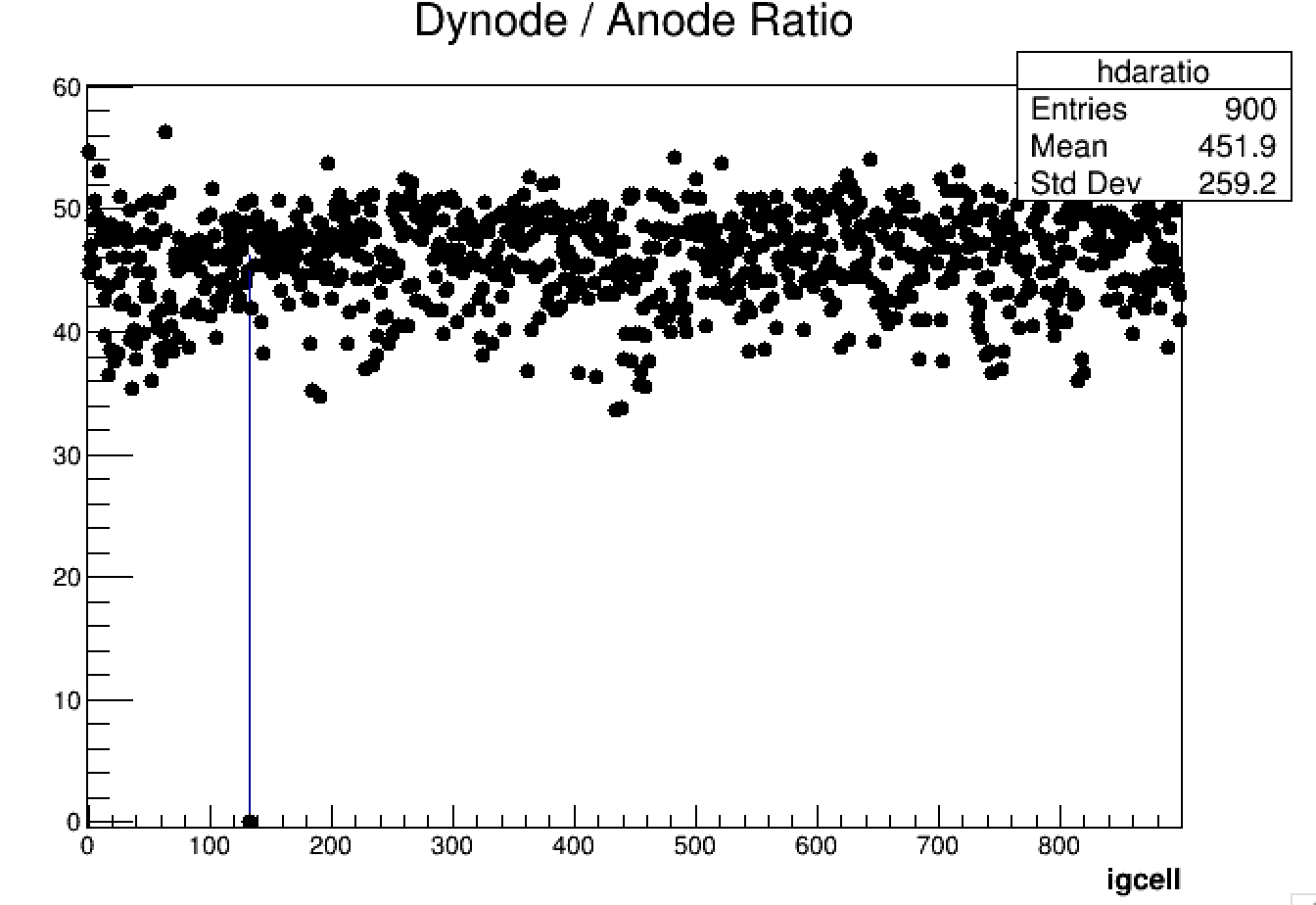 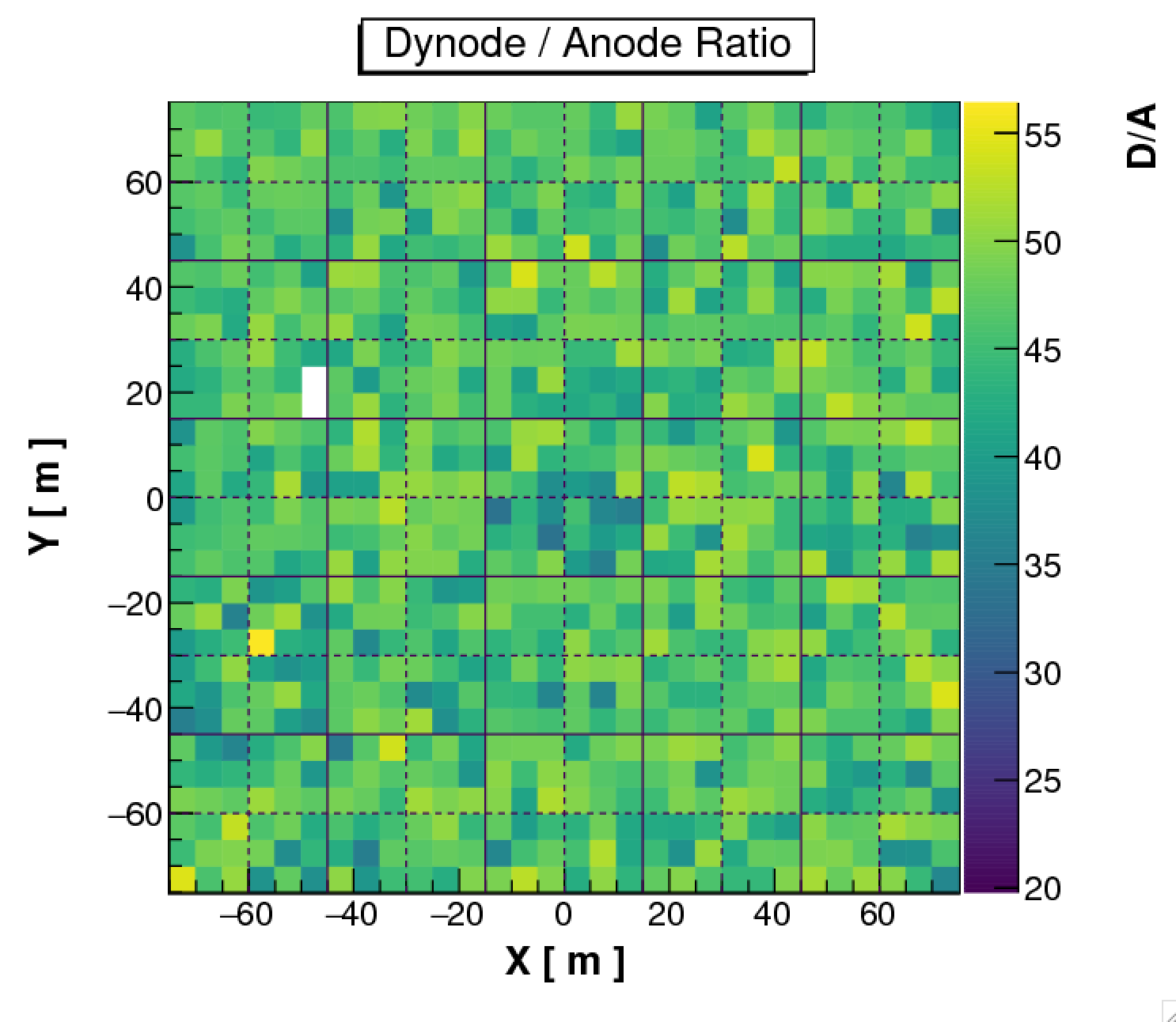 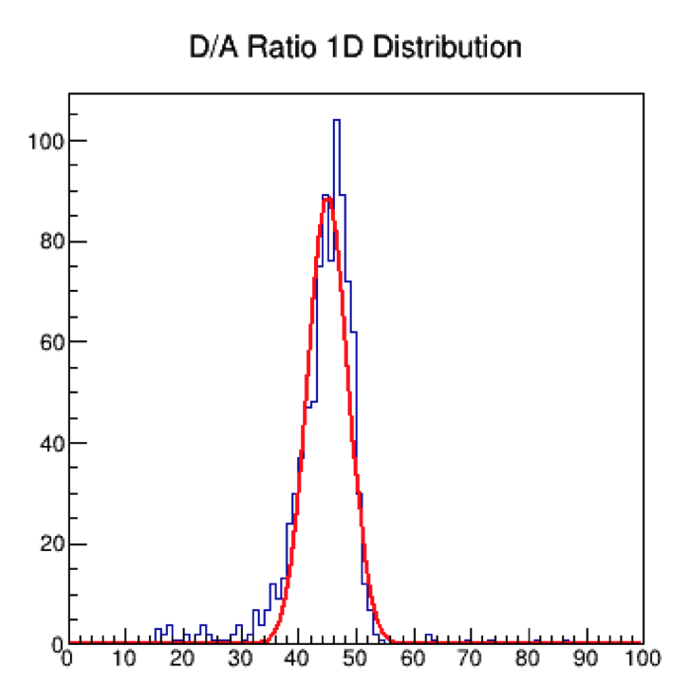 Time calibration: Hardware  and offline
Hardware:  LED交叉标定
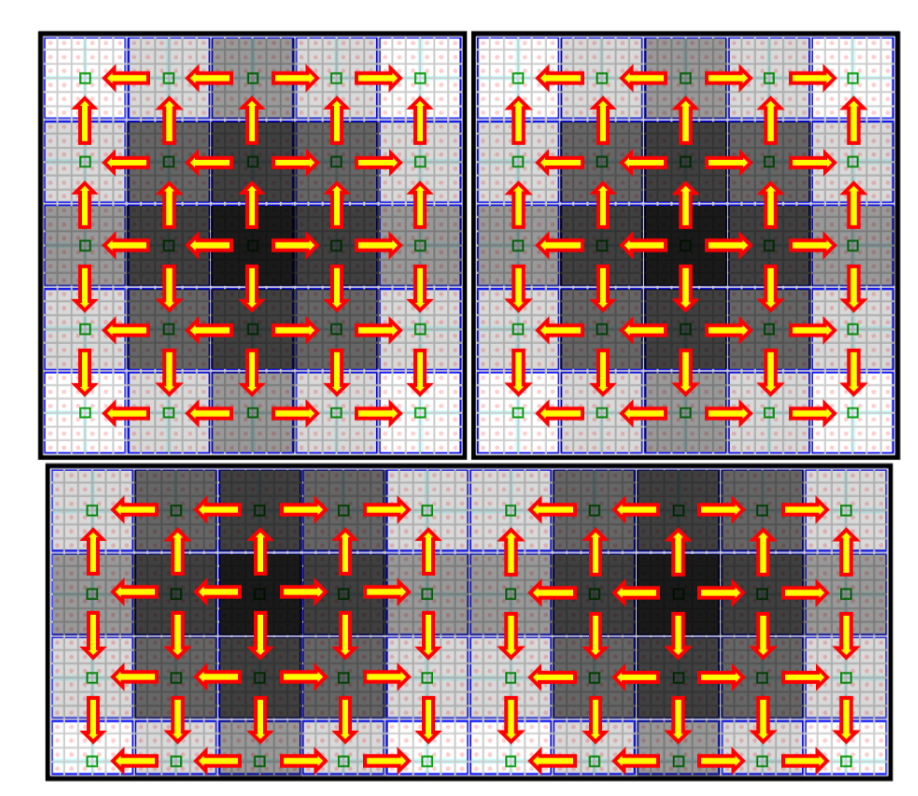 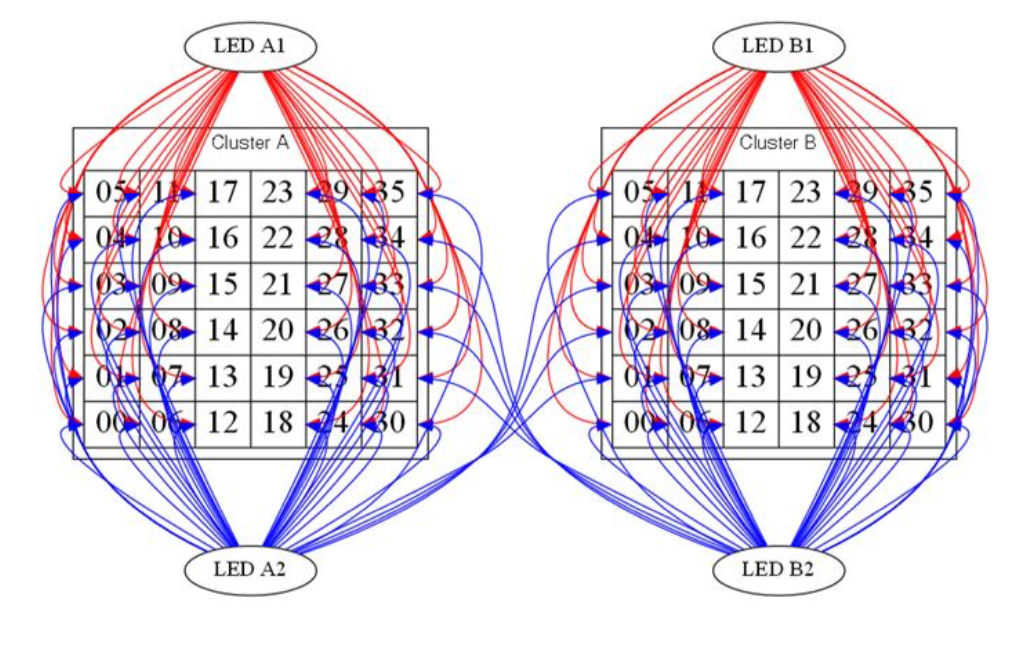 869 in ±0.2ns
offline：based on shower front
(based on CP method;
based on small area symmetric dis.)
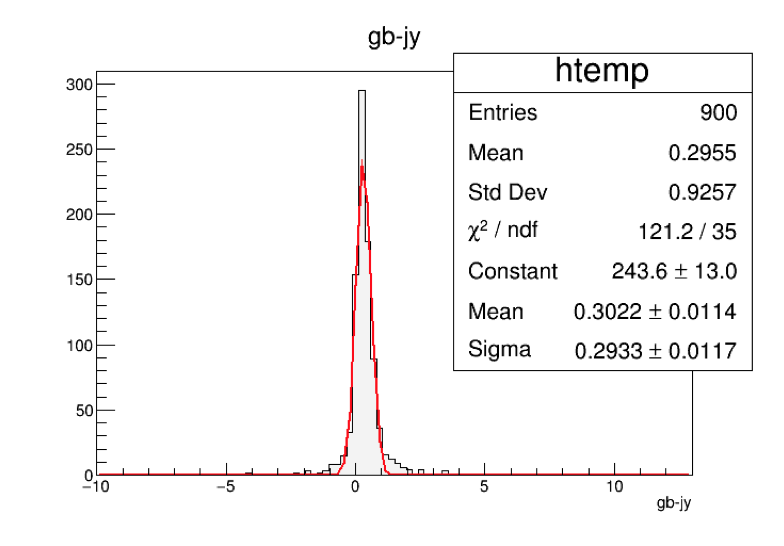 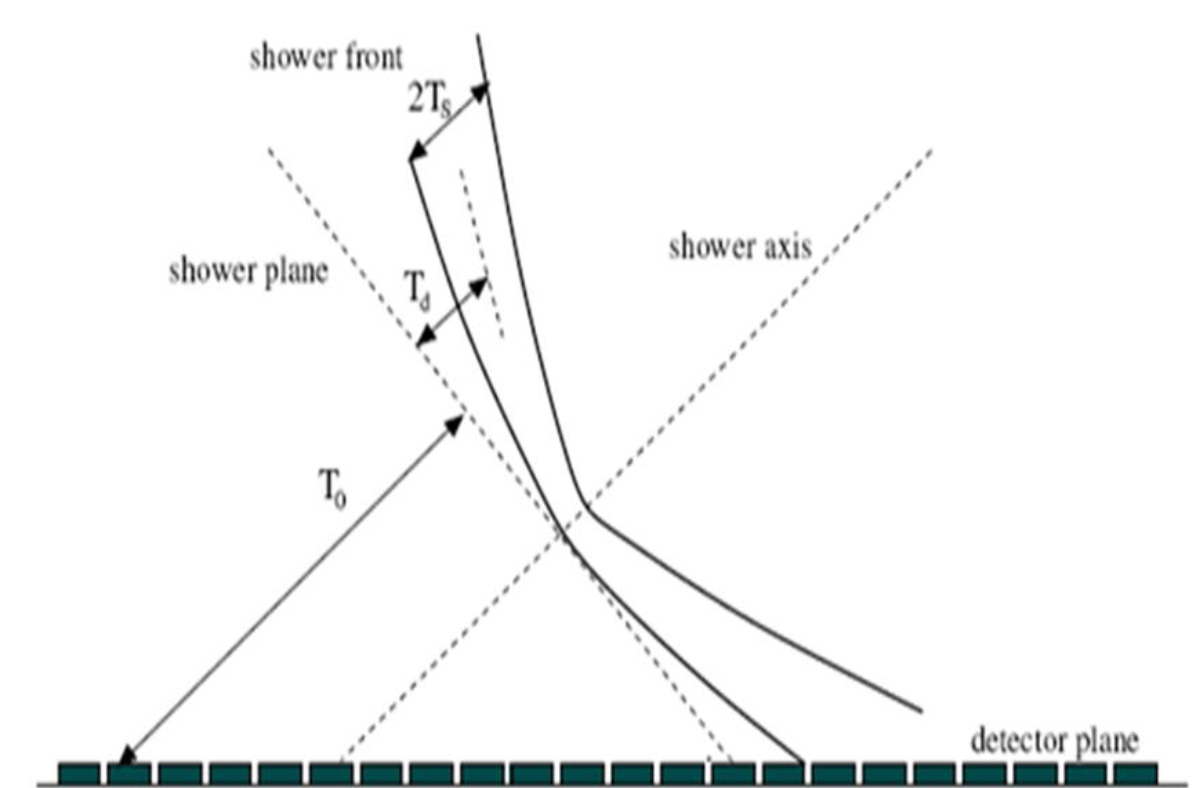 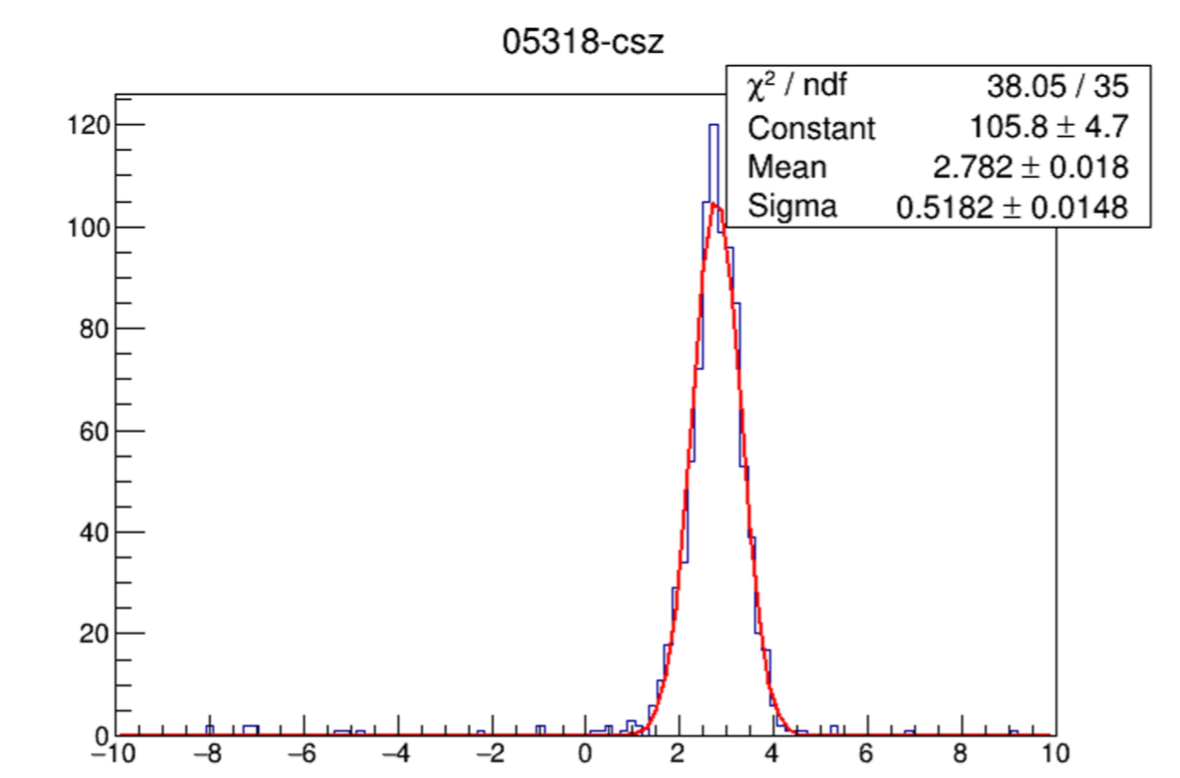 Charge calibration: diff @ 0.4%
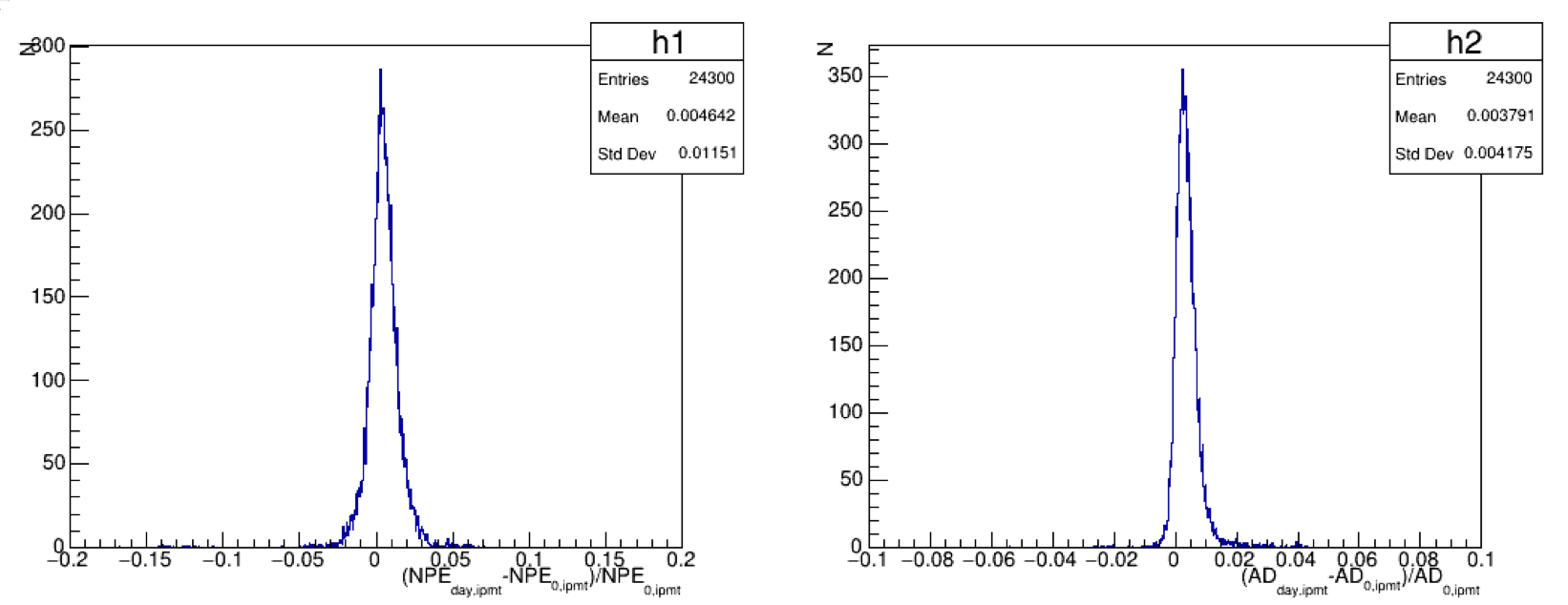 20190401-20190531: daily calibration
20190601 – now: use 0531/ value
WCDA MC simulation Package: G4WCDA
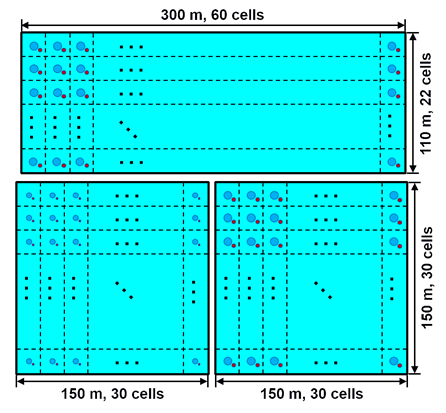 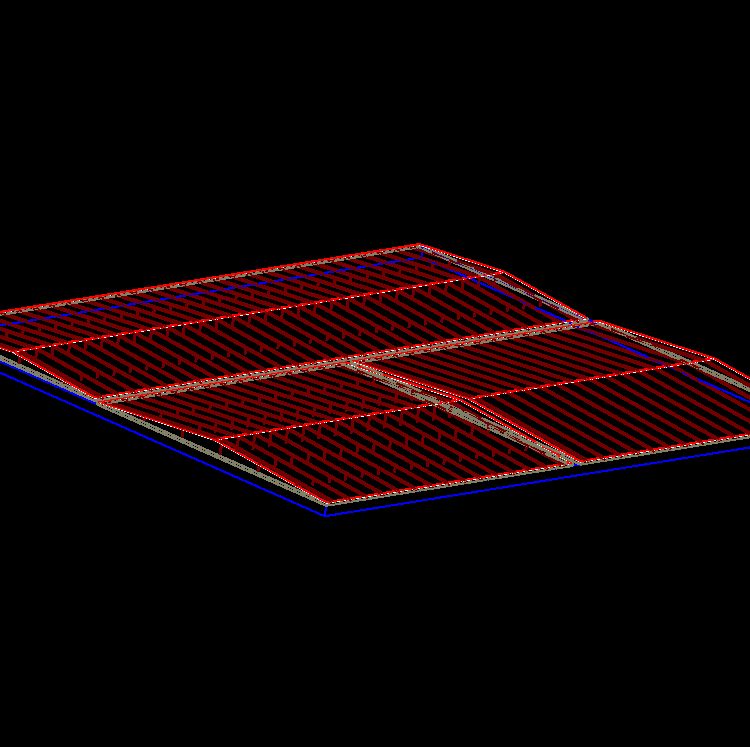 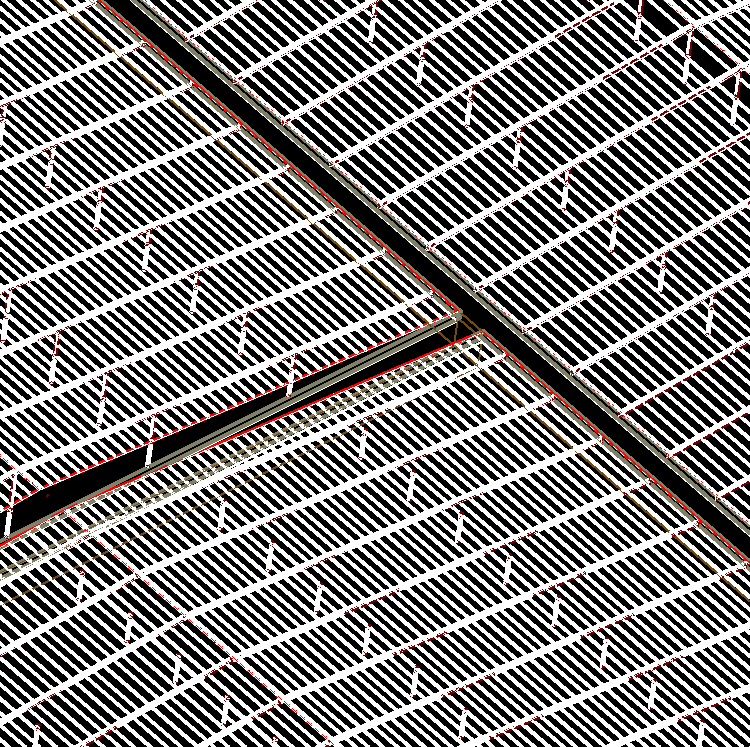 3 water ponds:
3120 cells;
Cells are partitioned with black curtains;
4 m effective depth;
78,000 m2 in total;
350,000 tons of purified water;
first pond: 8’’ PMT and 1.5’’ PMT;
In order to enhance the gamma ray detecting sensitivity at low energies;
Others: 20’’ PMT and 3’’ PMT;
屋顶：  2mm 厚 Steel
钢架：各15根（small），30根（big）
钢柱：PE圆柱管包(方钢管(300*8))（5m）+方钢管
檩条 ：  C250X75X20X2.5
               32(1C)+14(2C)+31(1C)+15(2C)=92（small）
               23(1C)+11(2C)+23(1C)+11(2C)=68 （big）
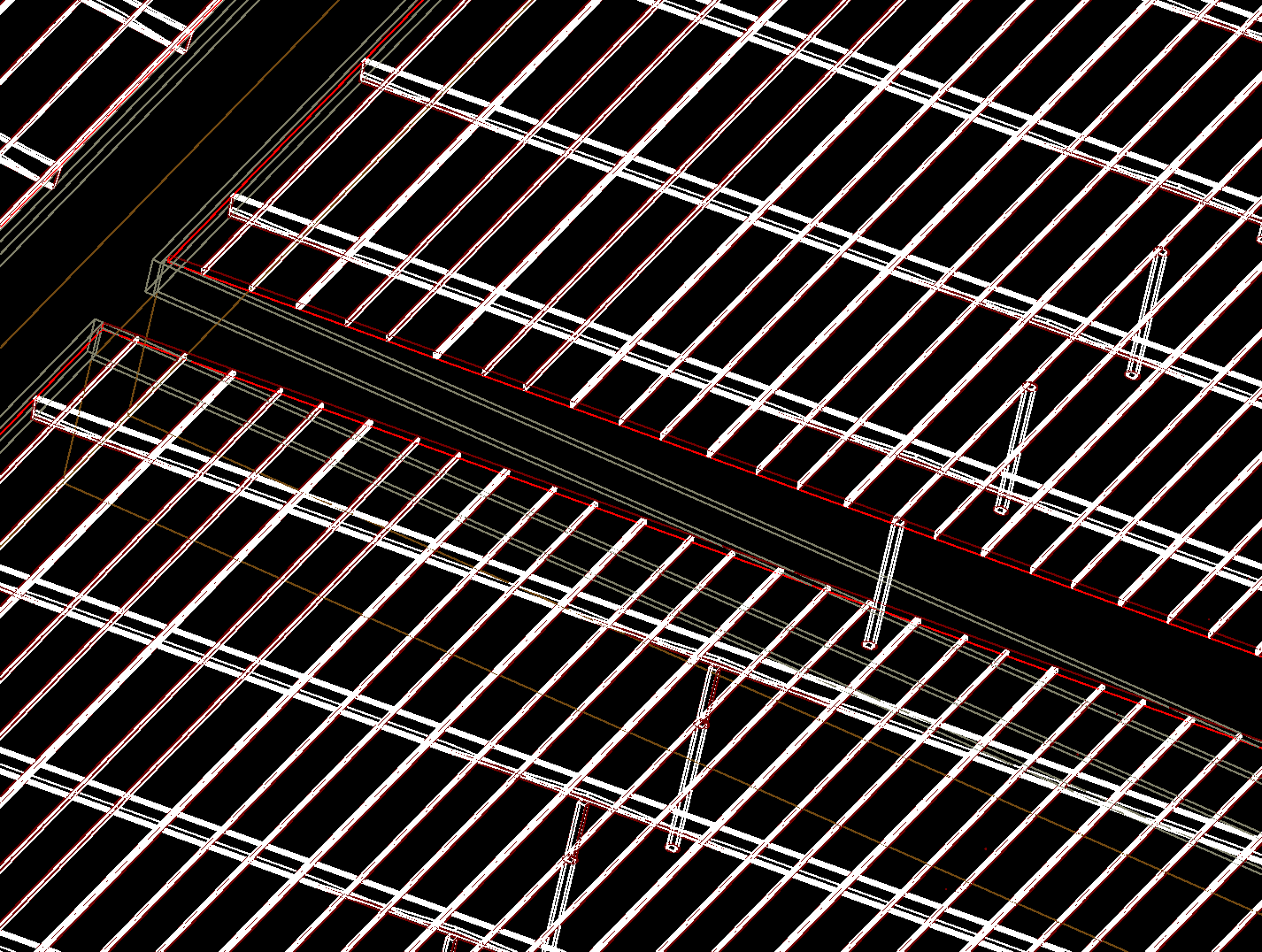 G4WCDA 4.1+4.2
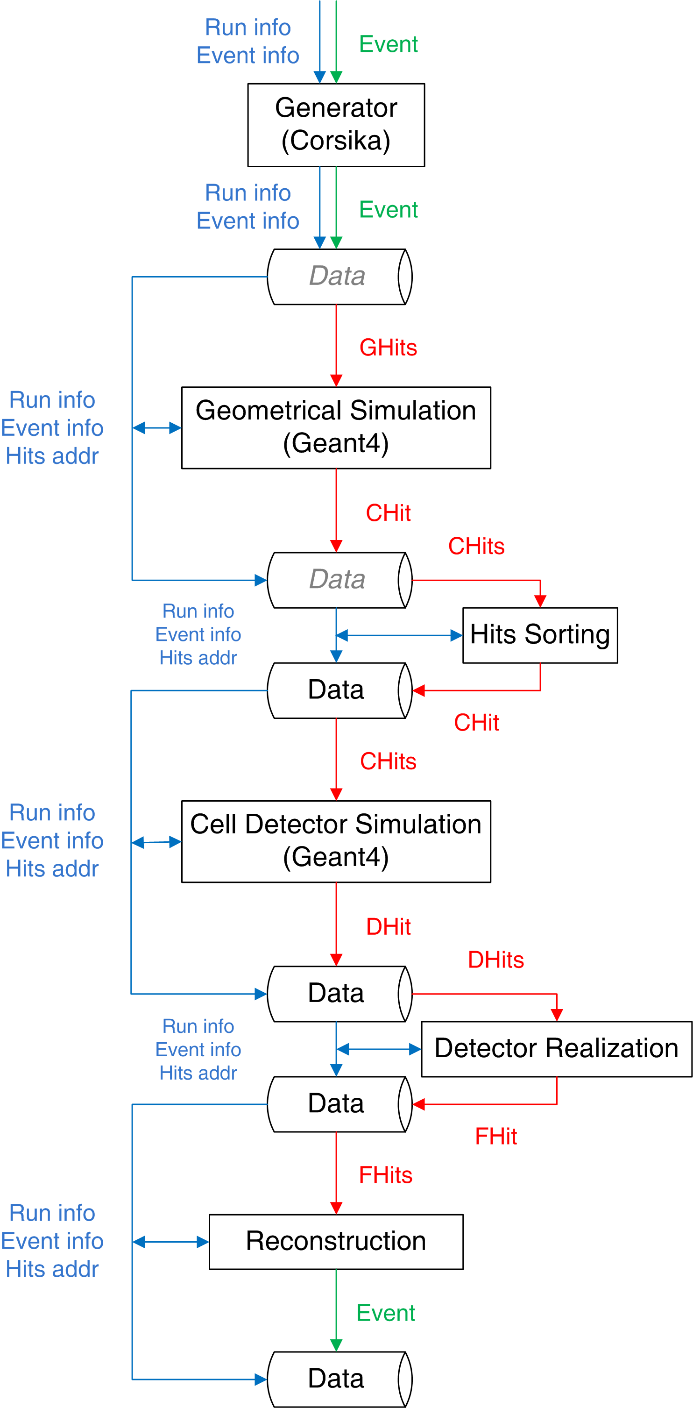 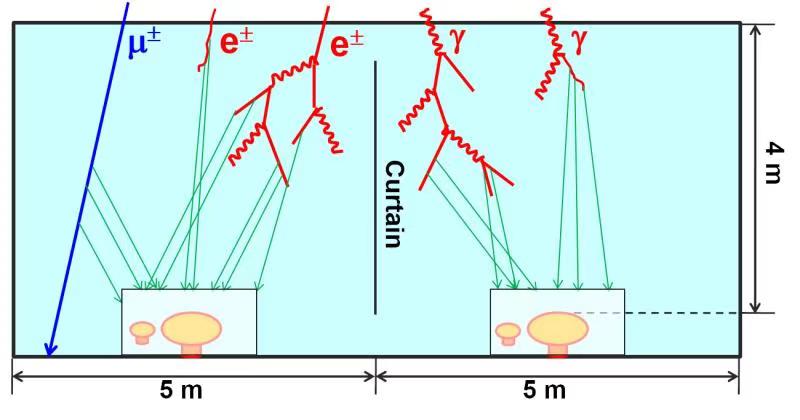 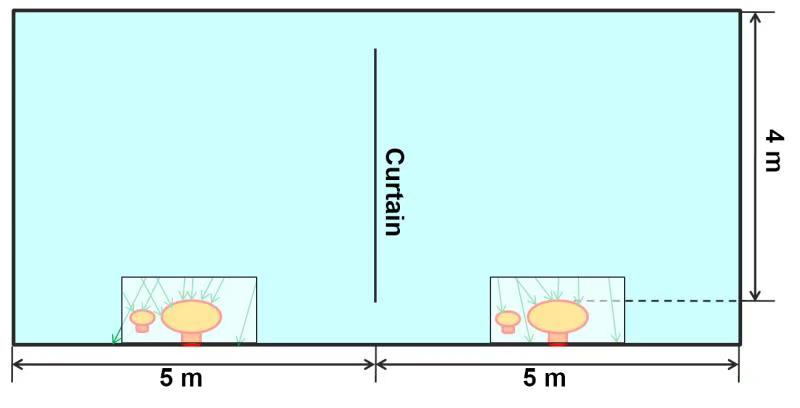 Based on hit-stream;、
In order to improve the simulation efficiency, two steps simulation are adopted in MC simulation procedure；
first step ：deal with secondary particles interaction inside the water pool without any water absorption consideration ；（80 × 80 × 80 cm3 ）
once some changes happen, a very quick parameter- tuned in second step can be easily reproduce realistic MC samples.
ROOT tree：
KEY: TTree	t_runh;1	Run Header
 KEY: TTree	t_evth;1	Event Header
 KEY: TTree	t_hits;1	Hits
MC simulation details
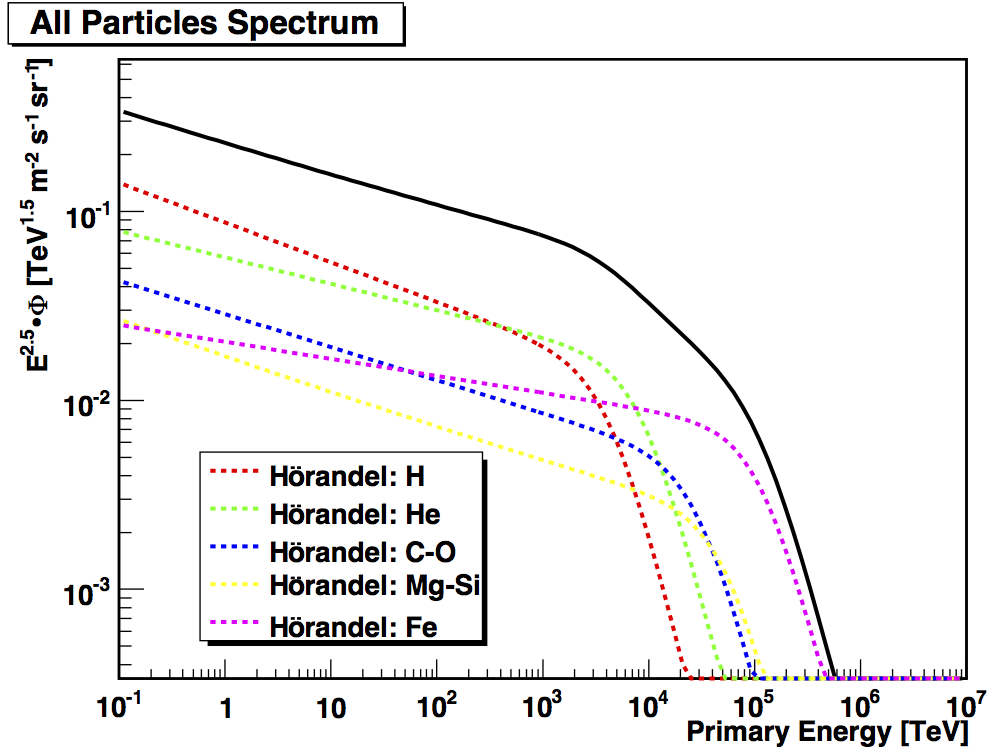 CORSIKA v74000；total size 2 T
Hadronic models:
FLUKA + EPOS-LHC
PrimaryID: 
Gamma ;
5 groups（H/He/CNO/MgAlSi/Fe) 
Flux from Horandel model；
 primary energy 10 GeV to 100 TeV / 1 PeV;
5 decades: 1.e10-1.e11 / 1.e11-1.e12 
1.e12-1.e13 / 1.e13-1.e14 / 1.e14_1.e15 
Zenith angles: 0° – 60°;
Azimuth angle 0° – 360°；
Shower core projection area: 2000 X 2000 m2
G4WCDA 4.1 + 4.2;
11.e12-1.e13 eV：3e7
Total size: 230 T
 Core resolution around 10m @100Nfit  and angular resolution 0.5°@100 Nfit
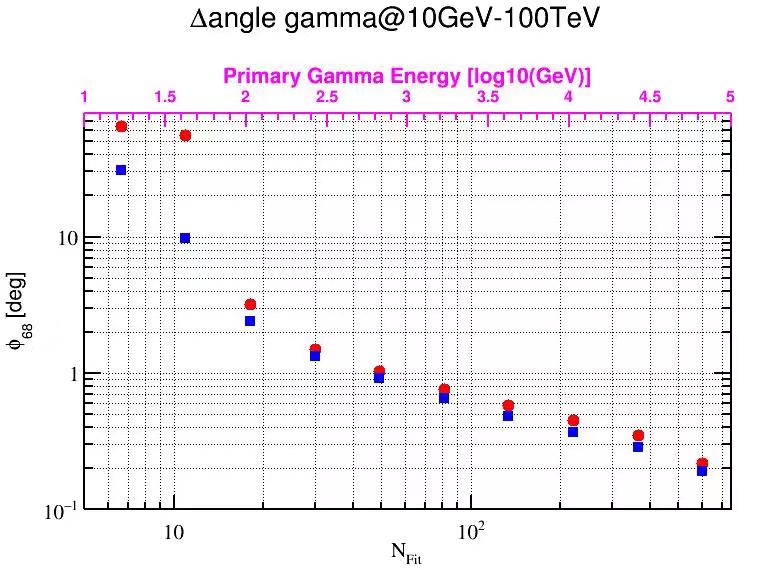 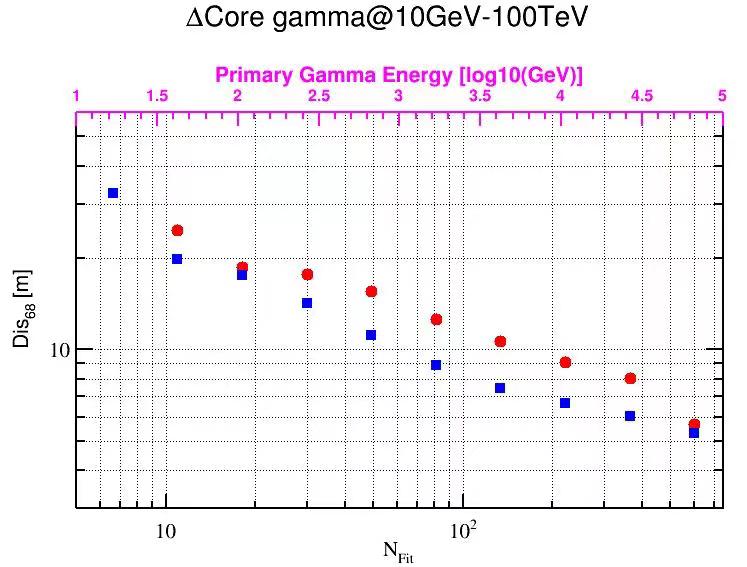 Simulation results
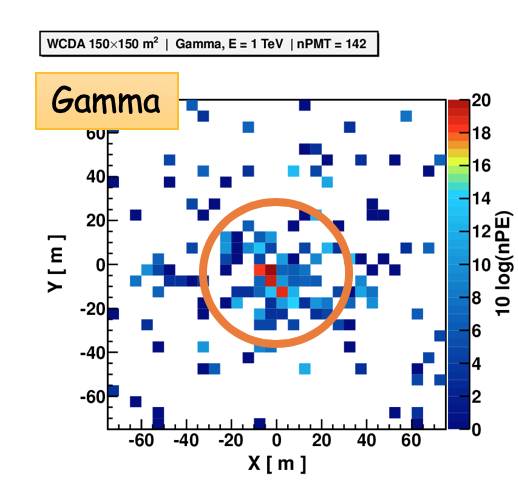 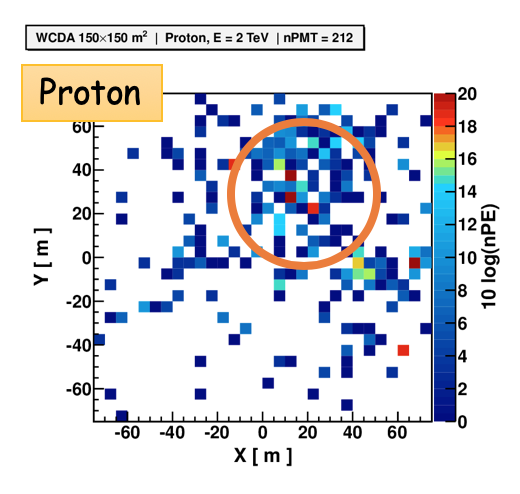 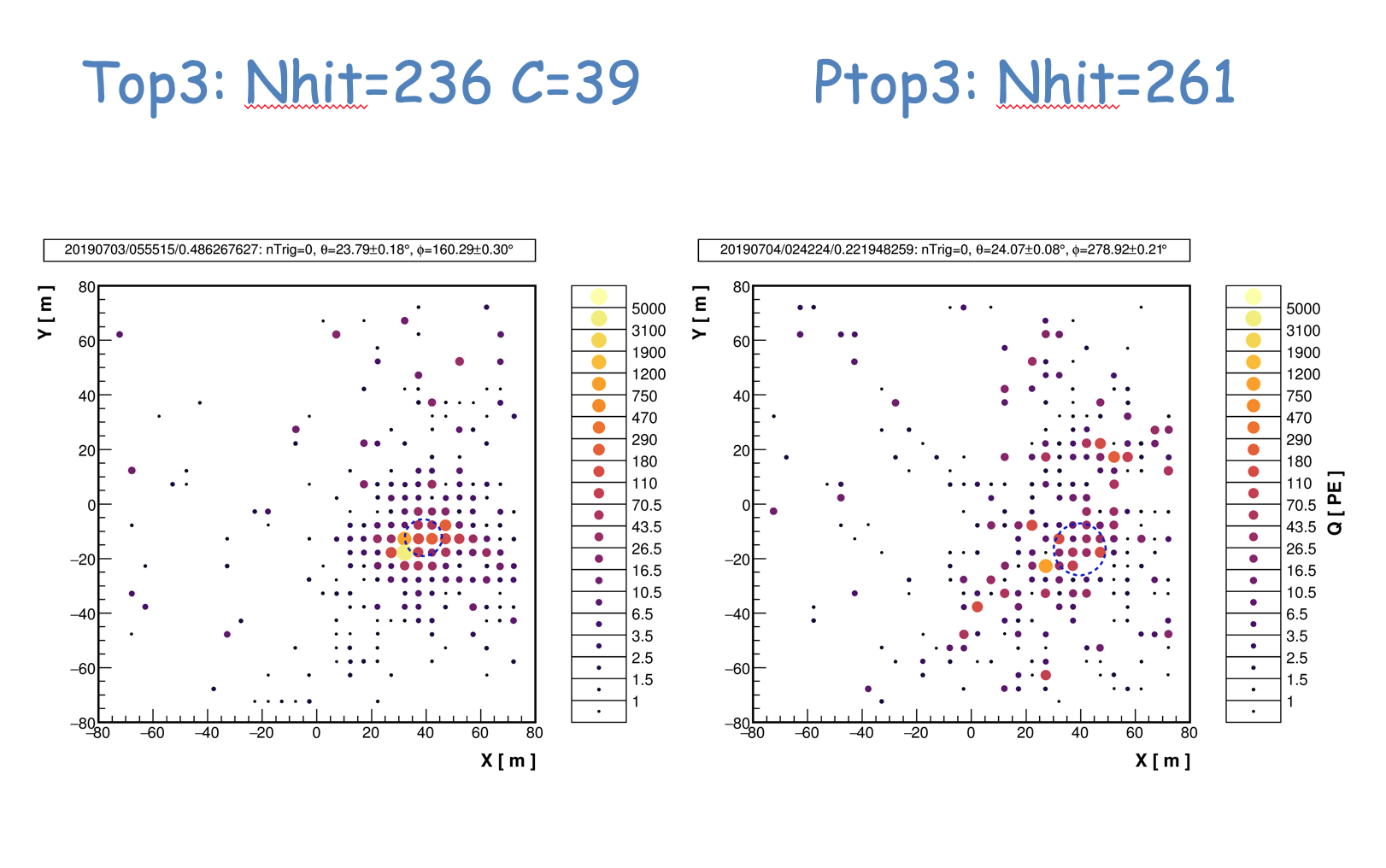 --continued
Background
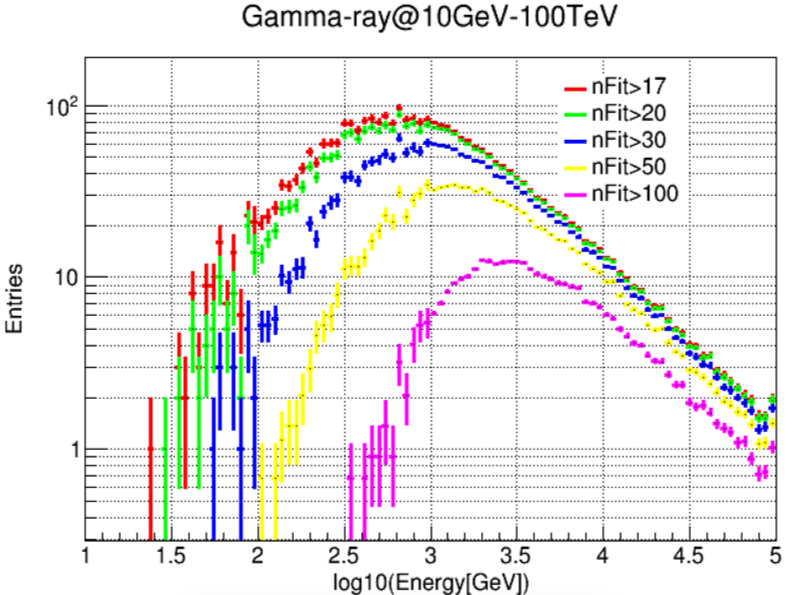 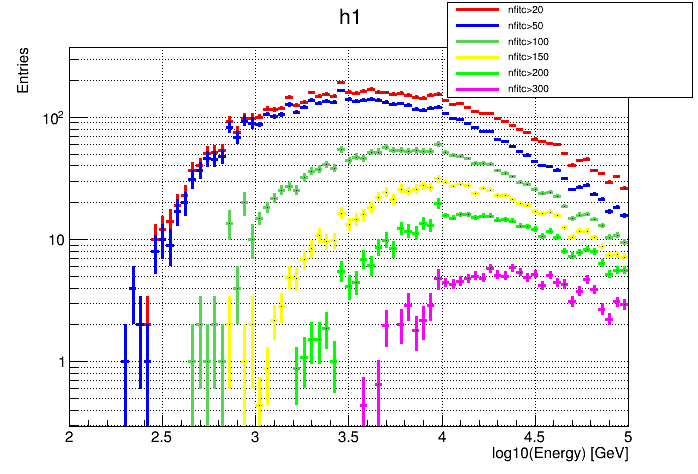 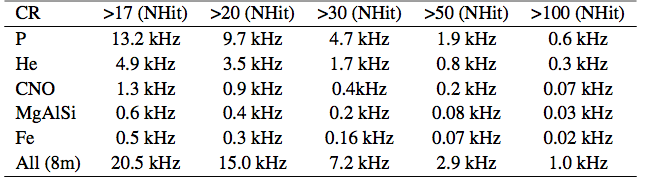 The data trigger is about 22.1 KHz and the M.C is 20.5 KHz, thus the M.C. trigger rate is consistent with data within 8% level.
--continued
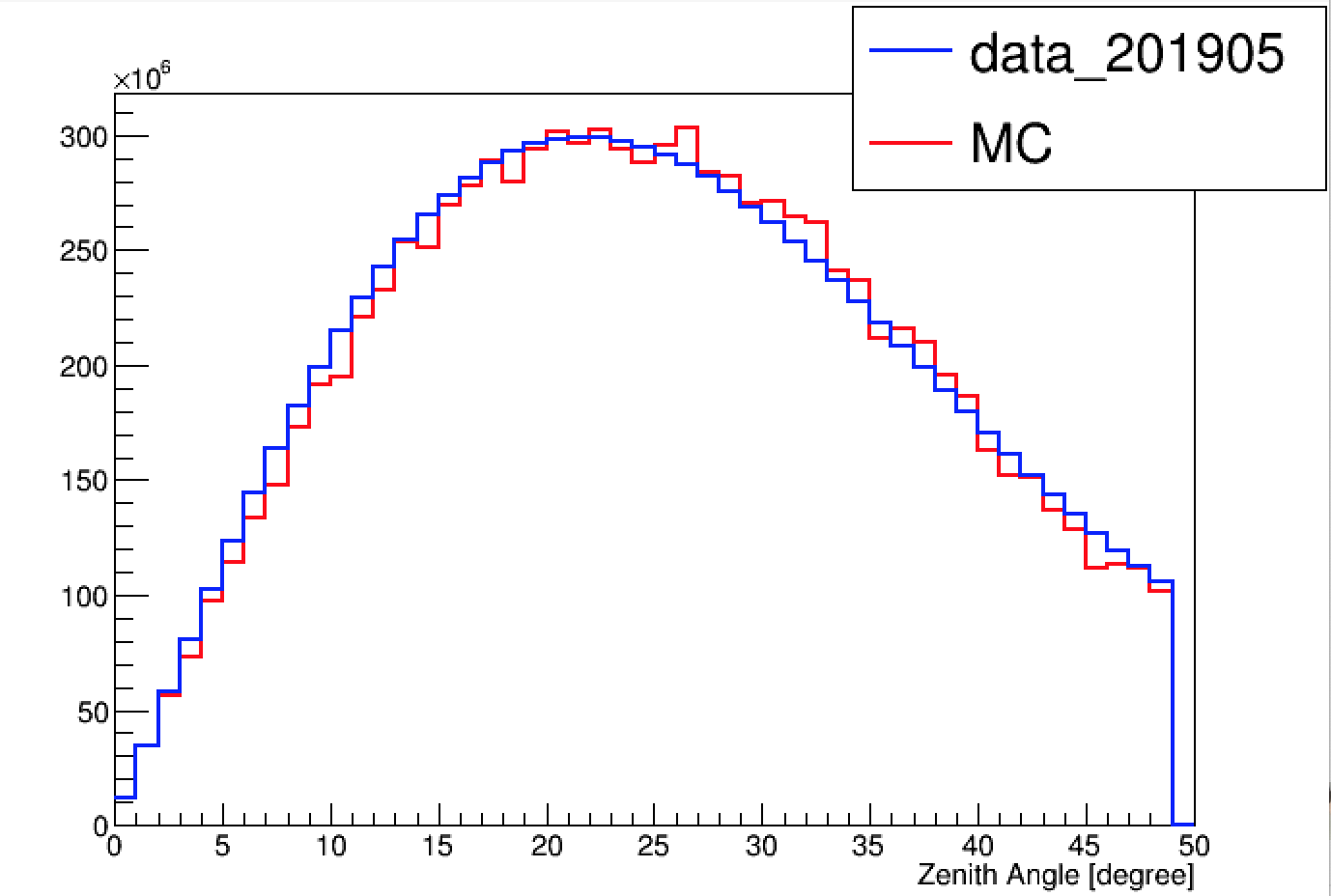 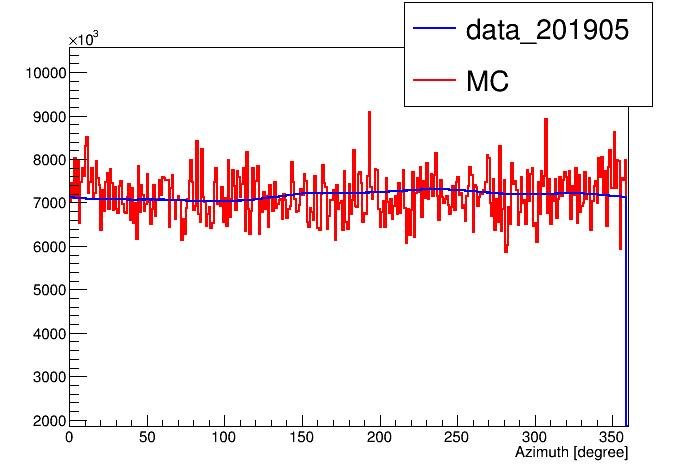 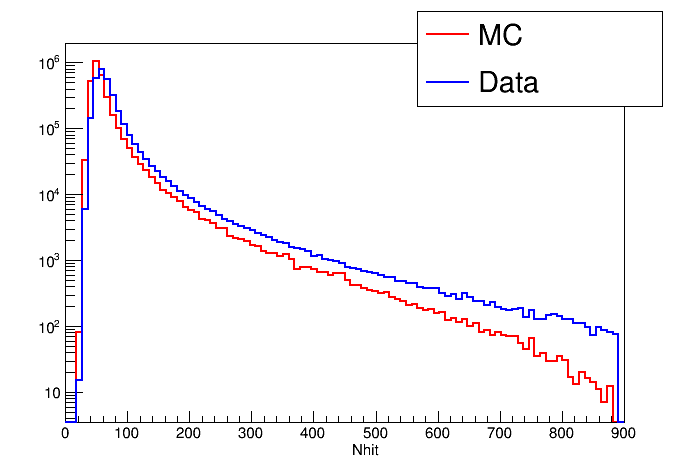 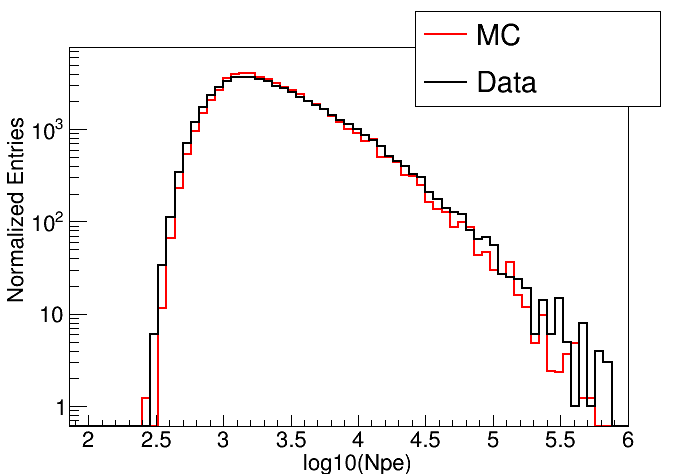 G4WCDA status: 6.1 + 6.2
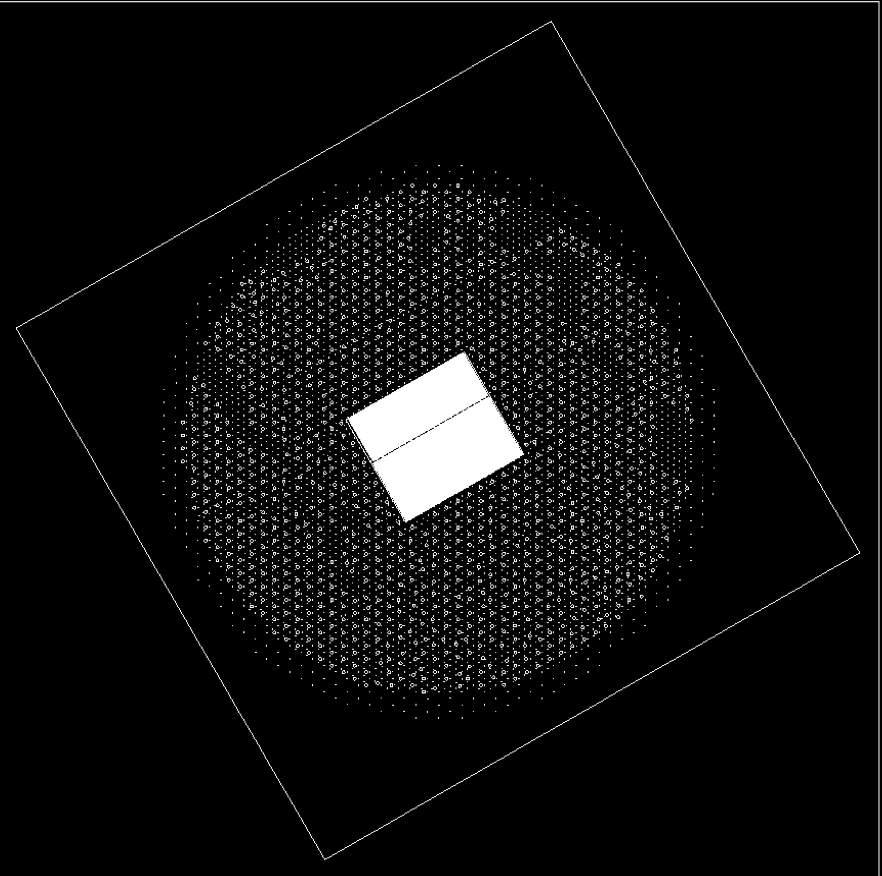 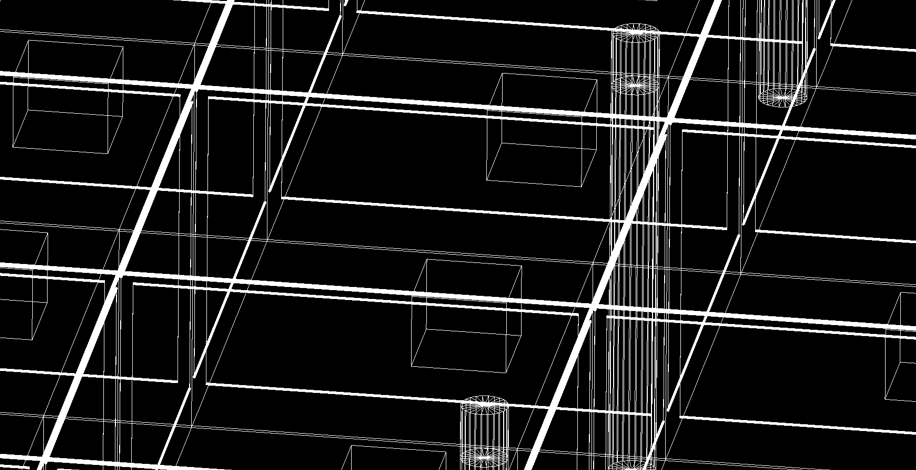 统一到了LHAASO坐标系，
加入了ED,MD parameterization simulation;
Daily events from 20190426 to 20190815
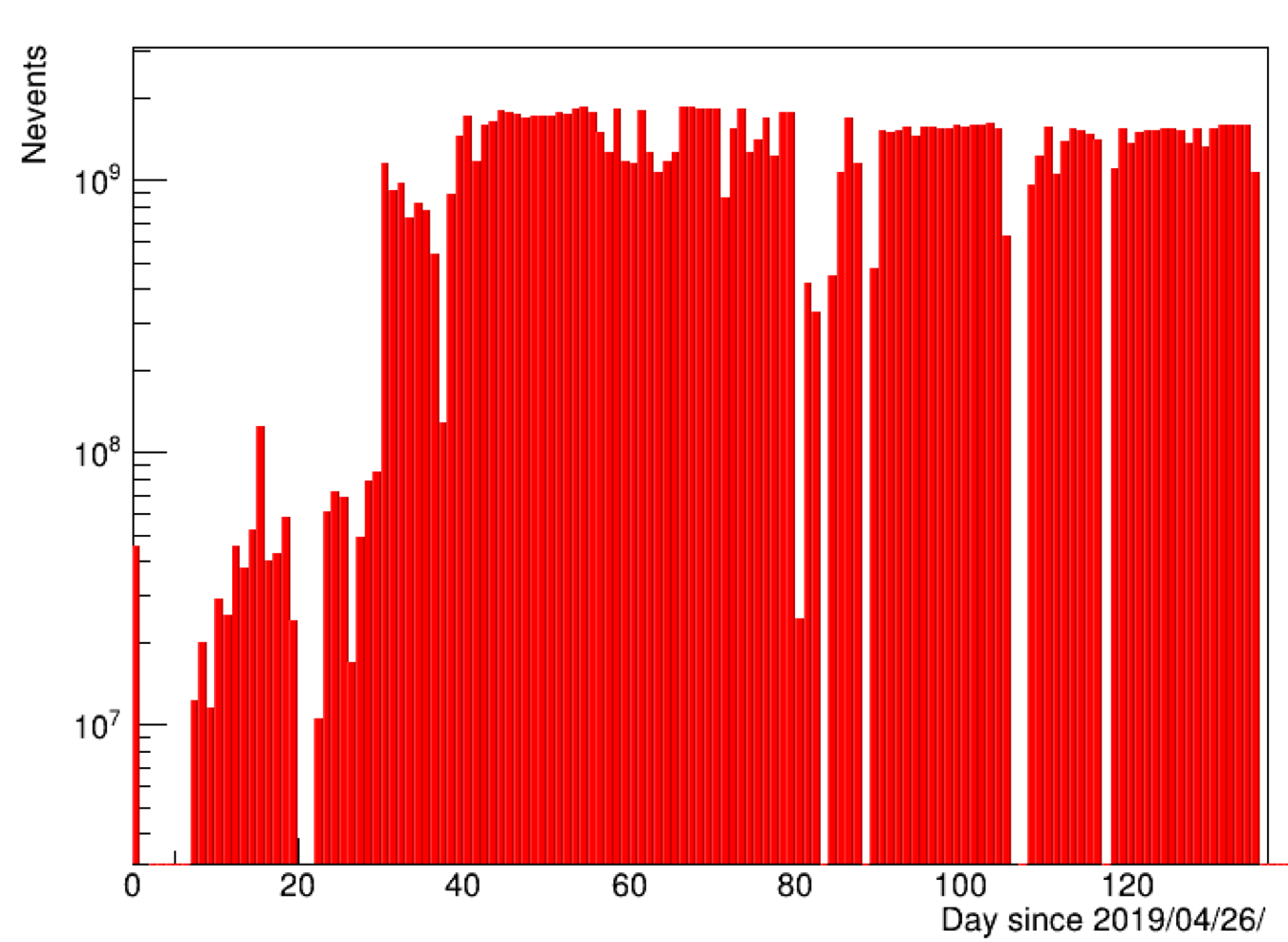 Ntot~1.4e11
Hybrid event： WCDA+ WFCTA
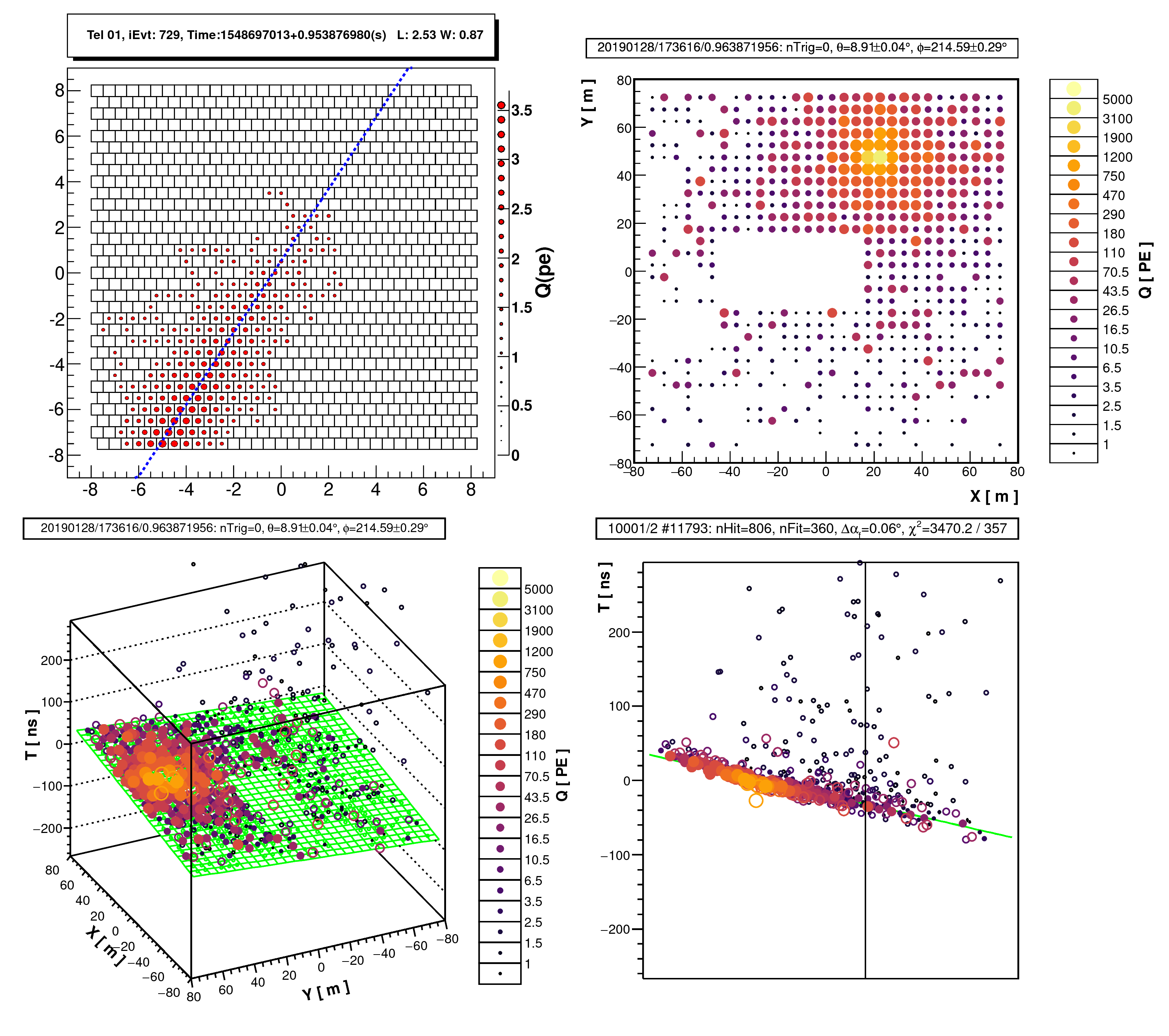 0) WFCTA is located at (-80,-60) ;

Small WFCTA plot  is WFCTA  point direction relative to WCDA;

The red line is WFCTA fitting line elongation;

The shower core should be on  this red line; 

5) For the good internal events, WCDA + WFCTA match quite well!!

6) Even for outer core events, WFCTA also can offer helpful information on core for WCDA reconstruction if necessary;
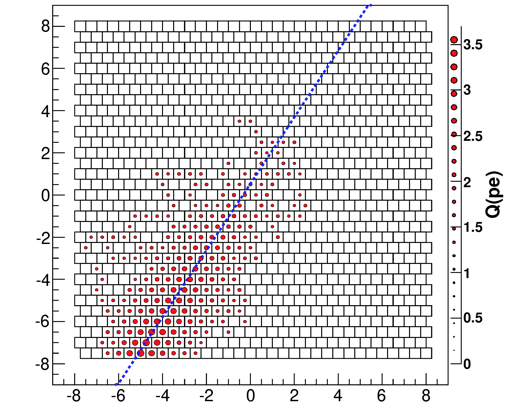 Matched B-PMT + S-PMT event analysis
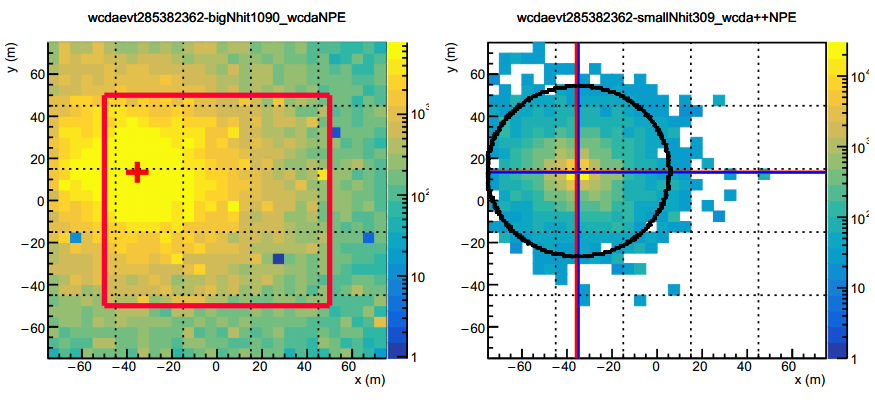 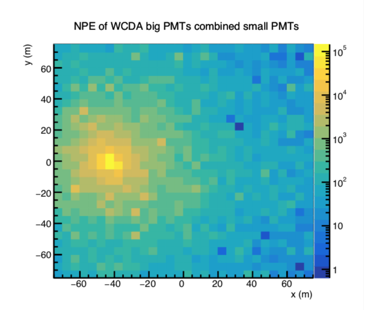 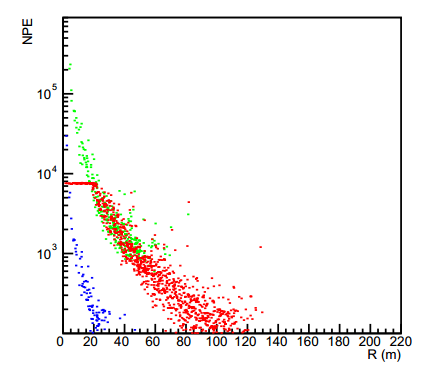 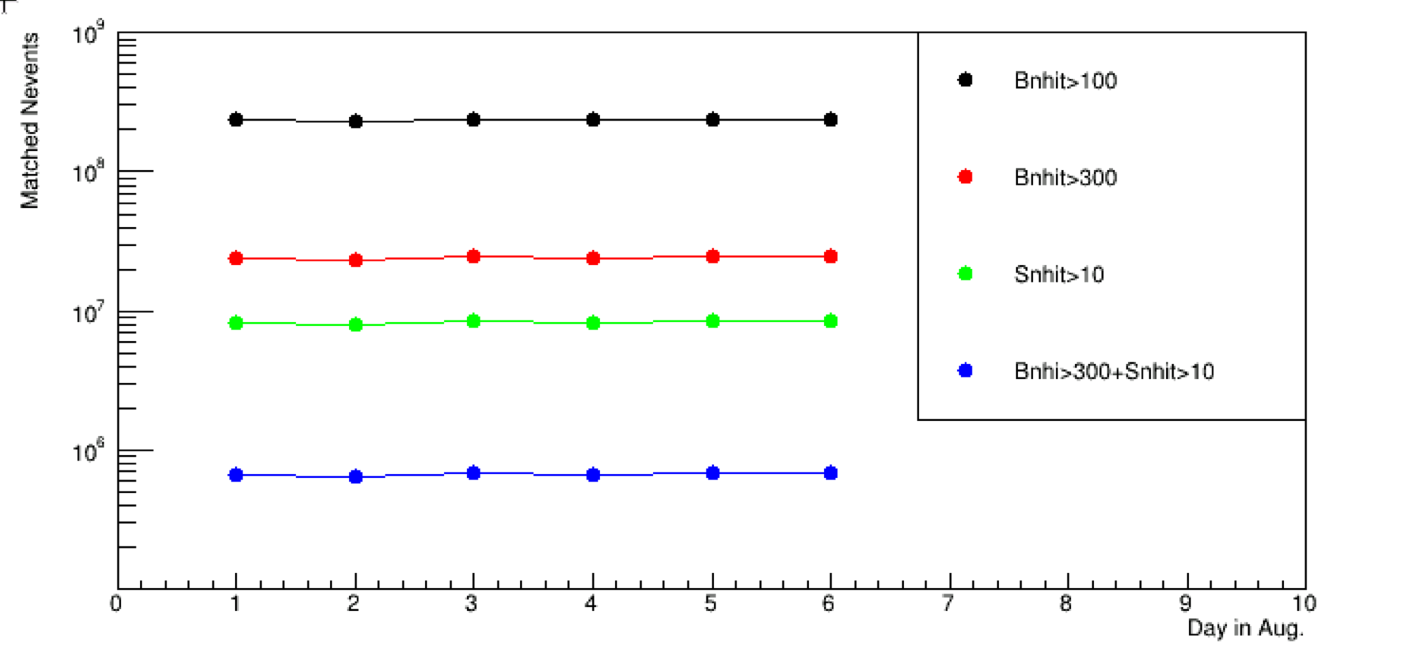 Moon shadow in July of 2019
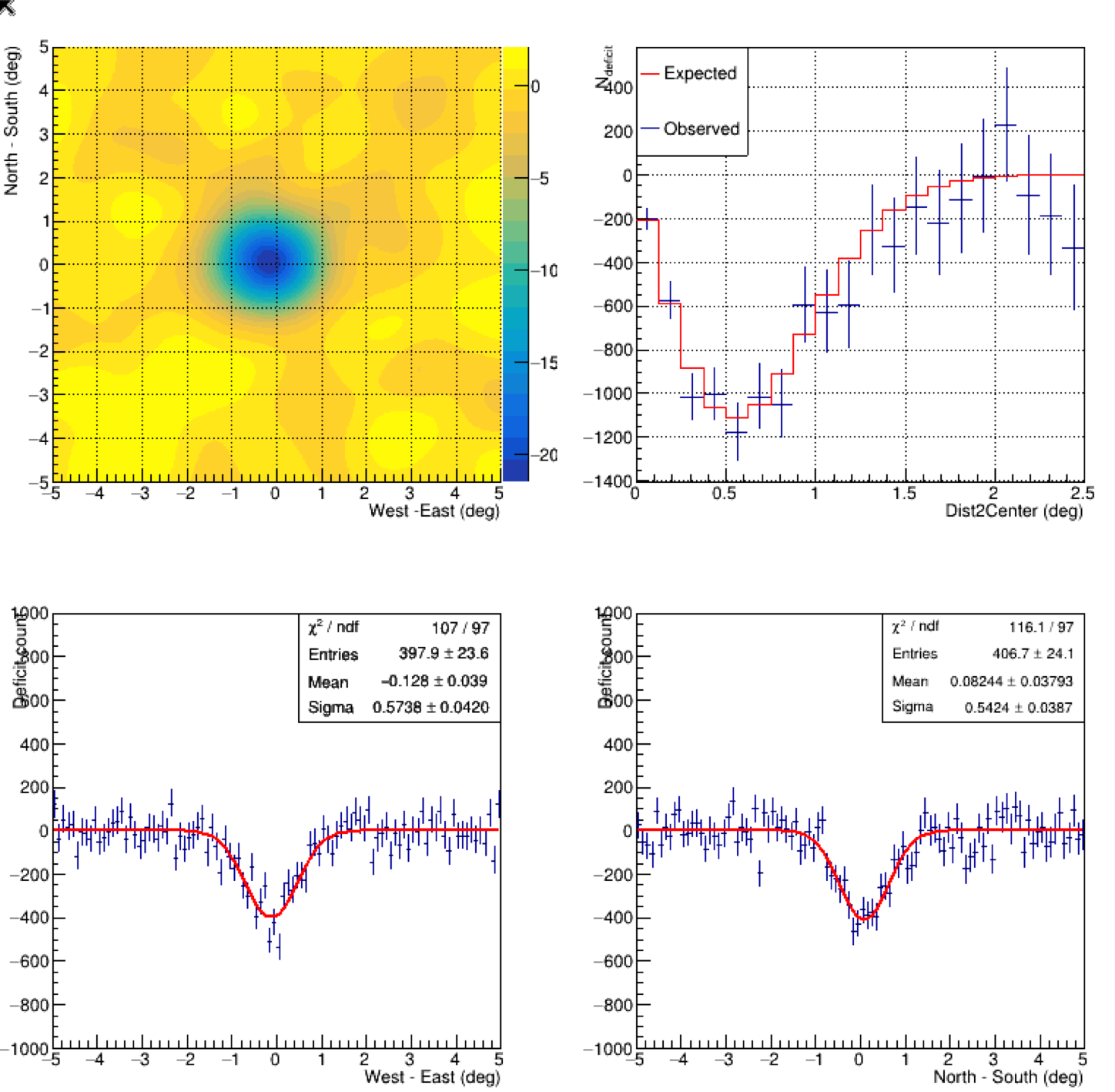 有效的月影的观测时间是92.4 h， nfitc>100 显著性是-21.5
Moon shadow @ 20190501-20190731
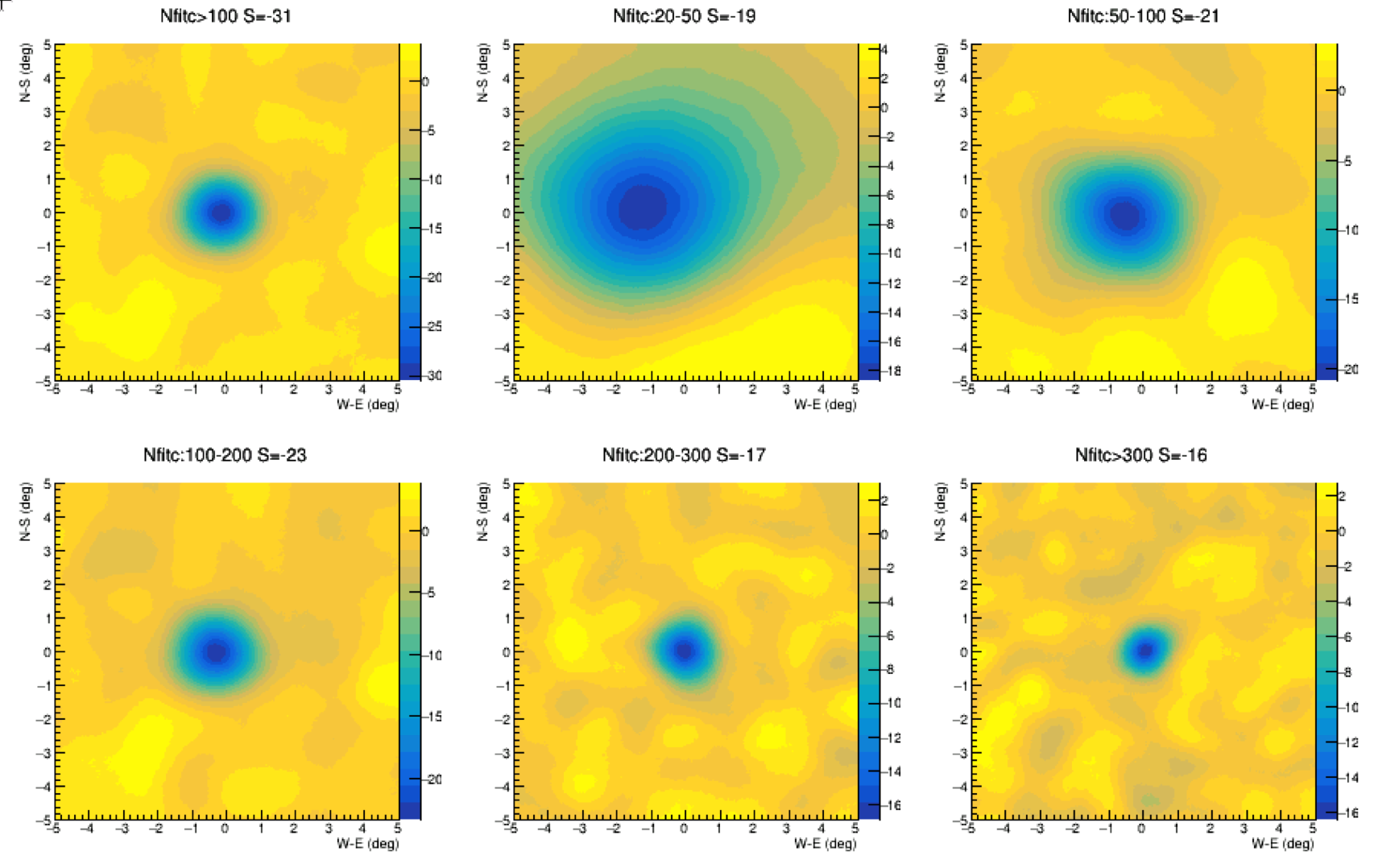 moon_20190501_20190731_20_50_1
有效的月影的观测时间是219 h， nhit>300 指向精度小于0.2 度；
Sun shadow (20190501-20190815)
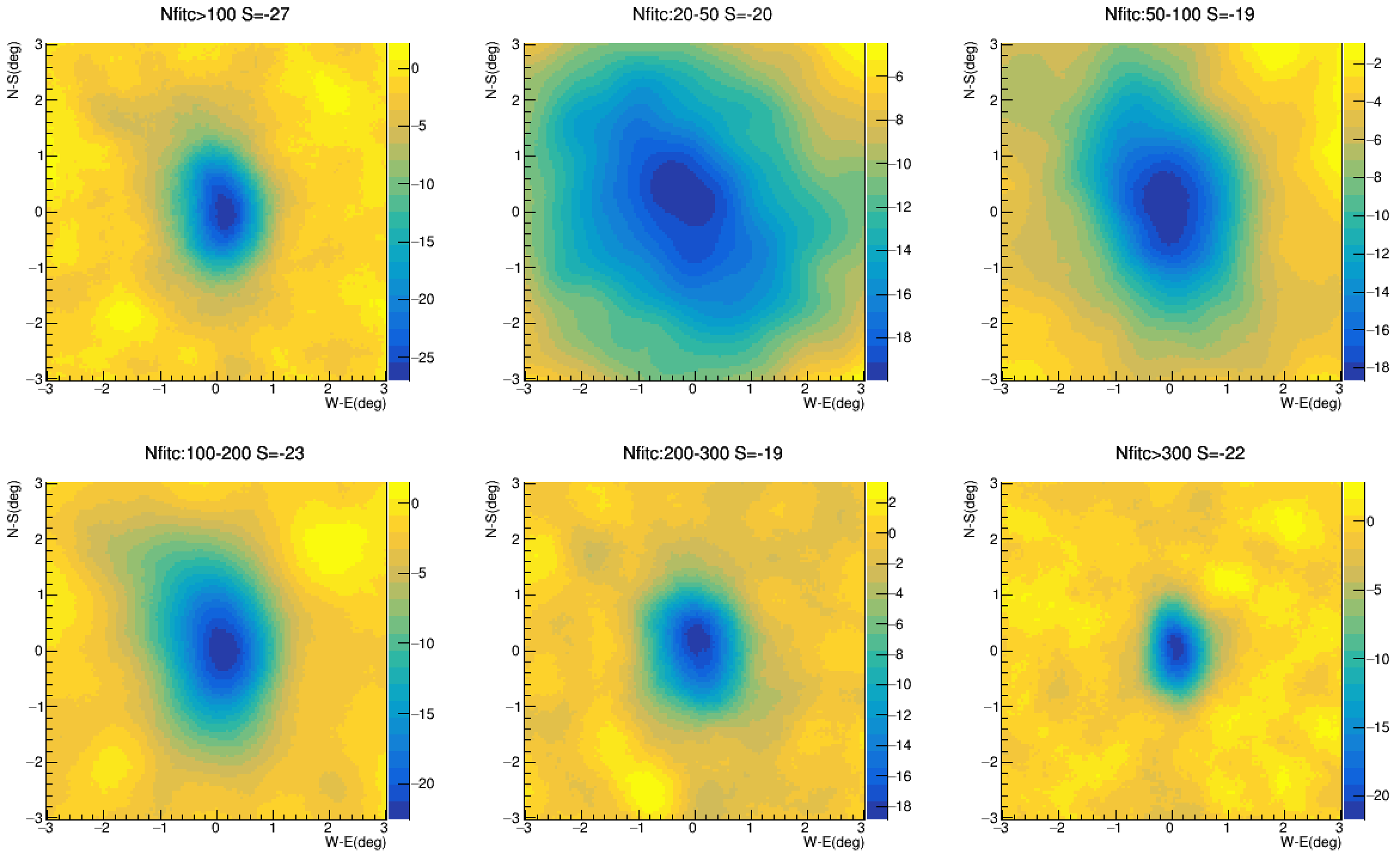 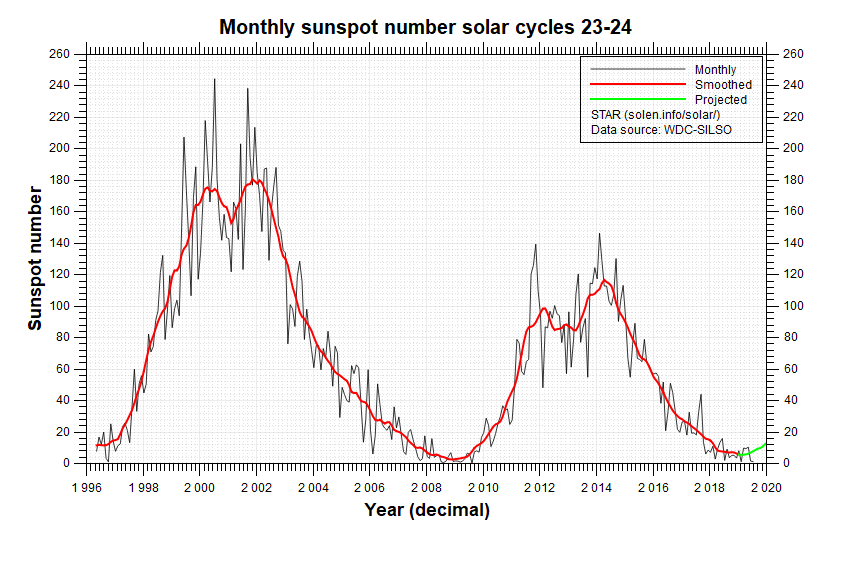 G/P separation
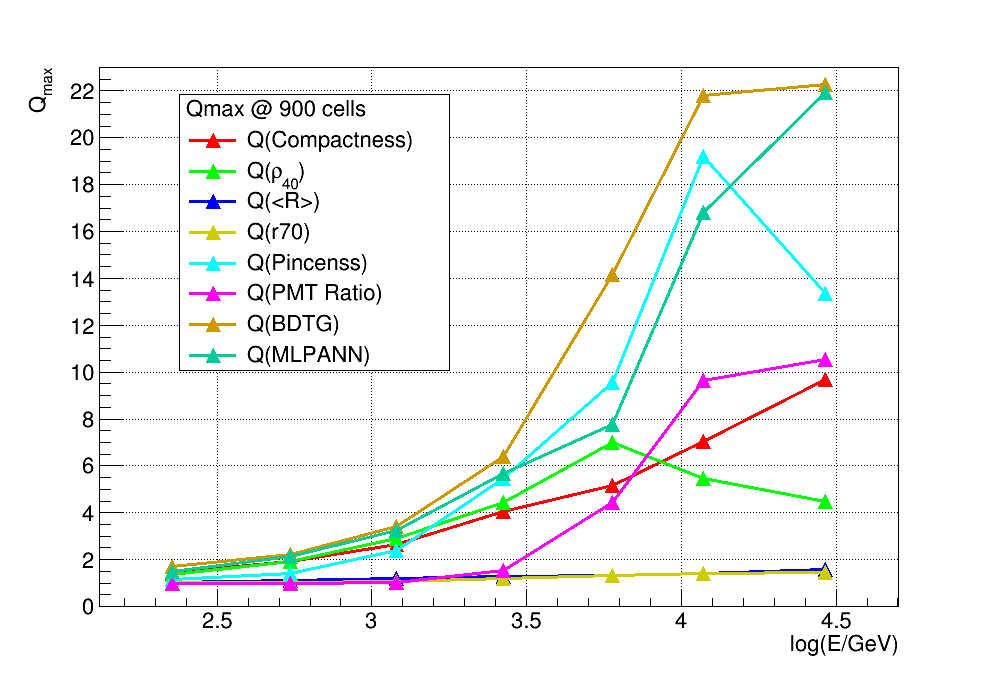 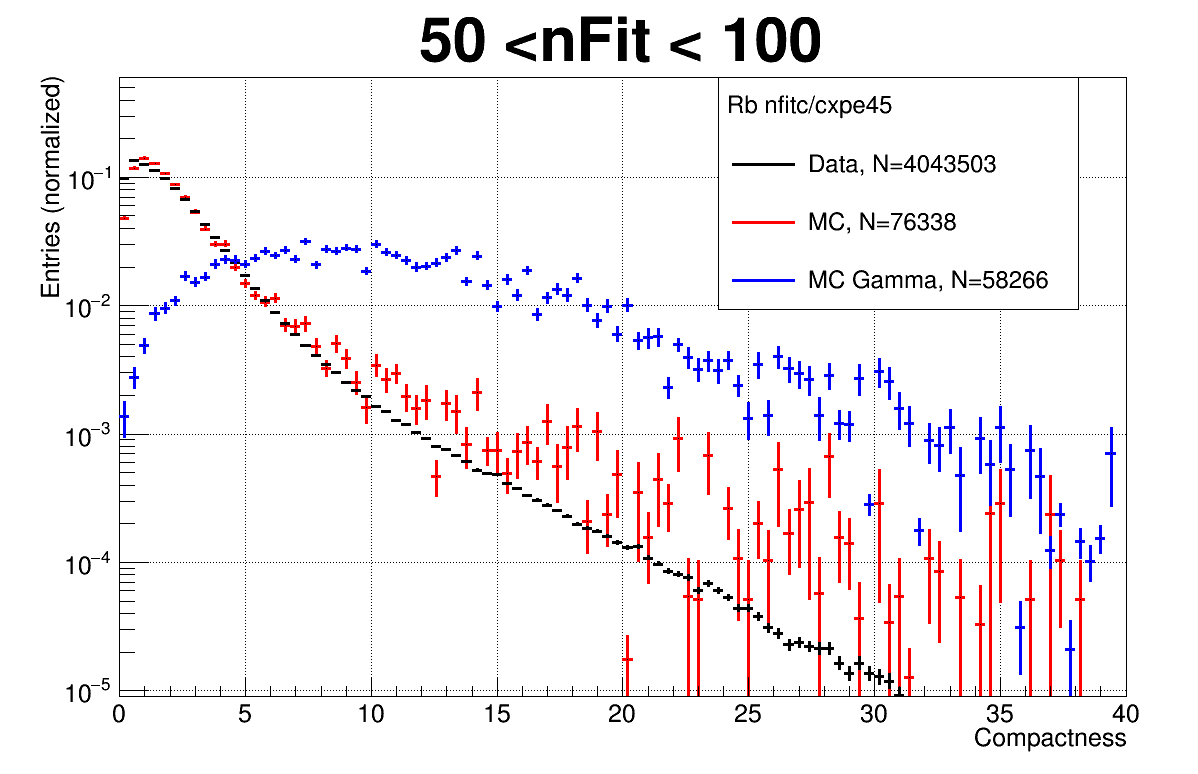 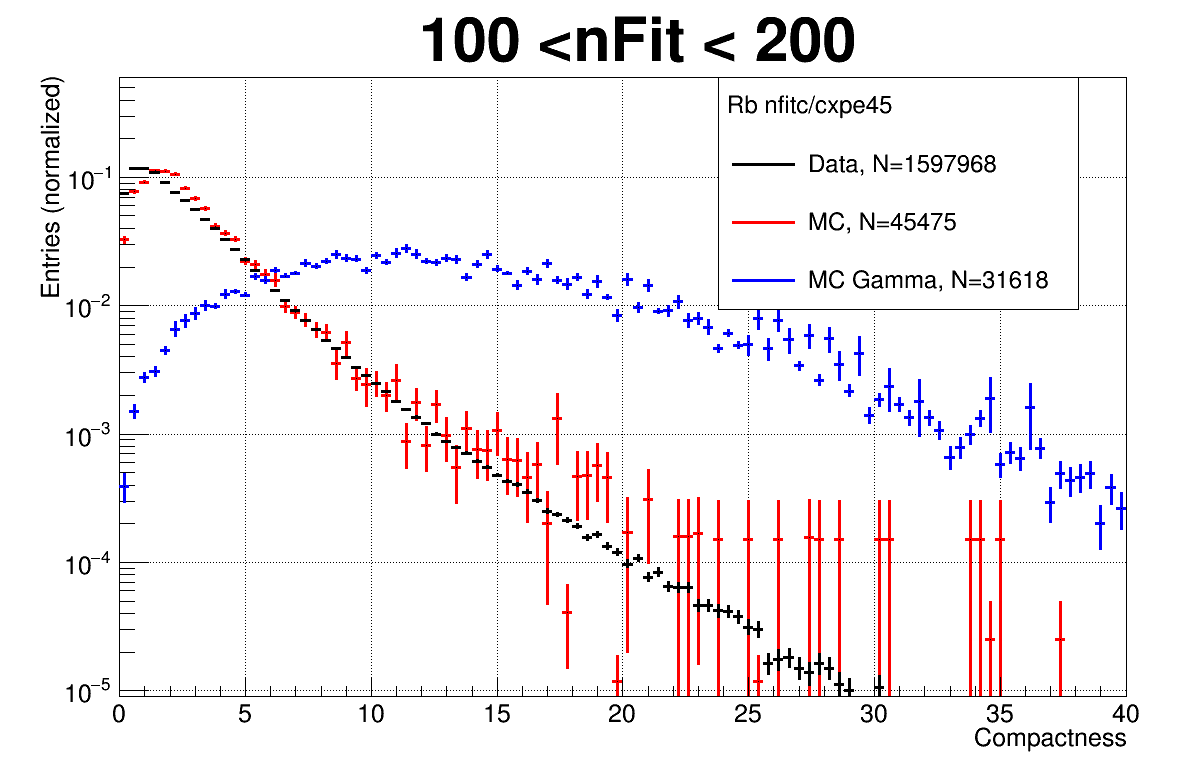 Sky map
Data ：20190401-20190731
Live Time 75.267days 
Crab 33.3σ  + 7个源>5 σ
21 显著性每月
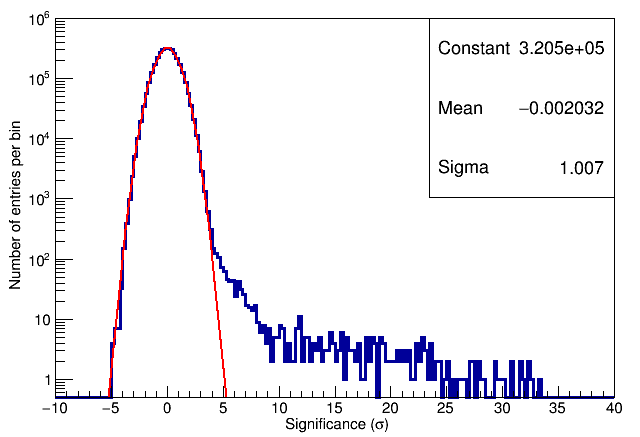 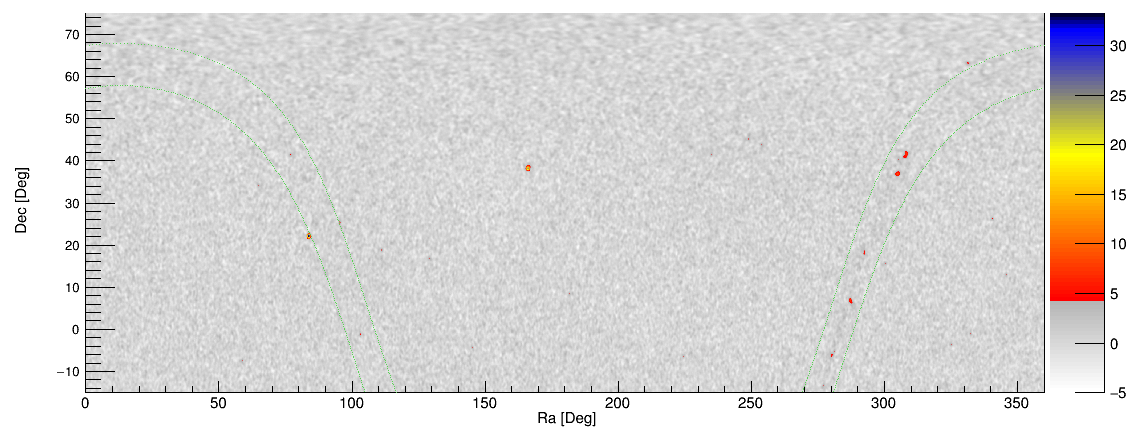 Cygnus region
Mrk421
Crab
Summary and outlook
数据质量检查软件的开发和运行                                      
离线标定软件的开发
探测器模拟软件的开发： G4WCDA4.1+4.2 
模拟事例在TeV 能区事例数达到3x107 
“准”实时重建数据
WCDA芯位10米，角度分辨率达到0.6度（2TeV）；
WCDA + WCDA++ 复合数据的分析软件的开发
WCDA月影/日影分析软软件
WCDA月影显著性20倍标准偏差/月，指向精度满足0.4度
WCDA CRAB 显著性达到20倍标偏差/月。

G4WCDA 6.1 + 6.2 is under developing;
Further understanding on time calibration；
Reconstruction optimization;
G/P separation optimization;

Studying on CRAB energy spectrum;
Studying on flaring events;
backup
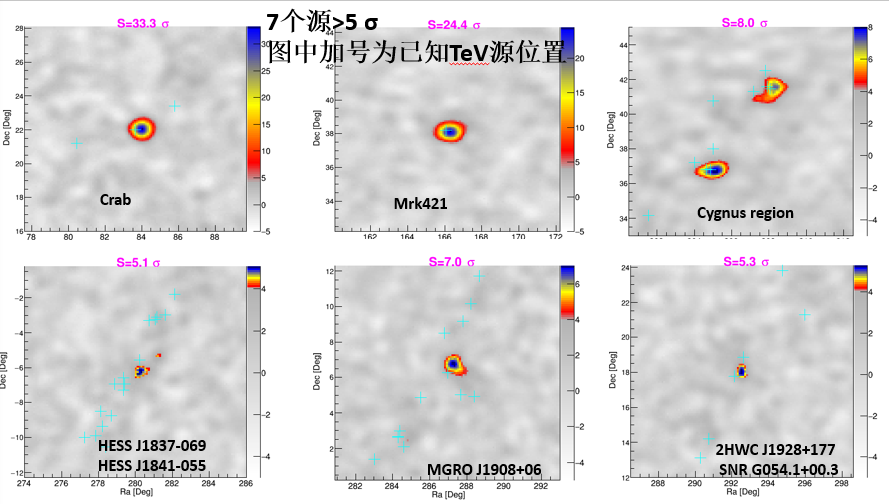 Preliminary result
Without calibration
With hardware calibration
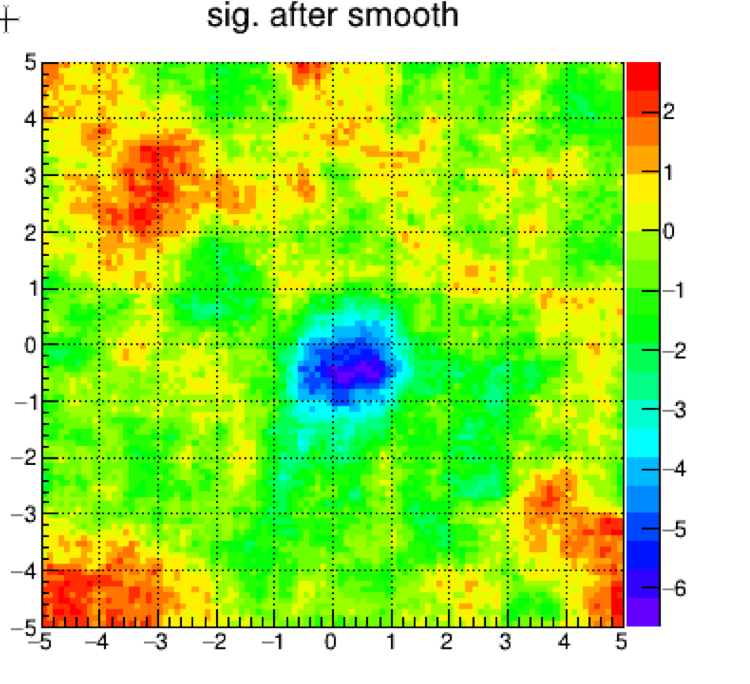 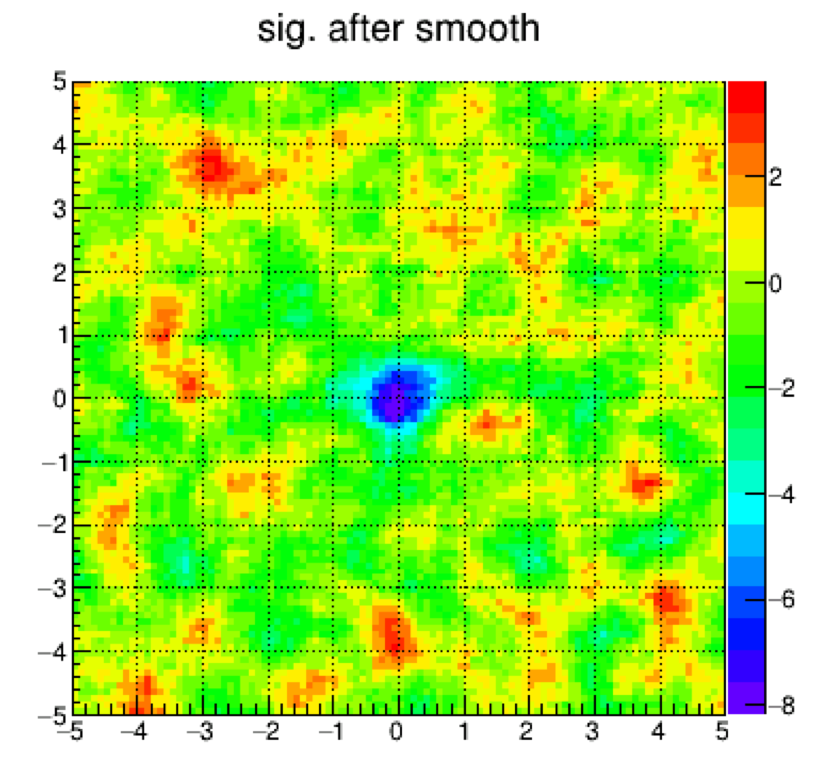 After calibration, position and significance are both improved
1->2、3号水池的PMTs
主要变化：
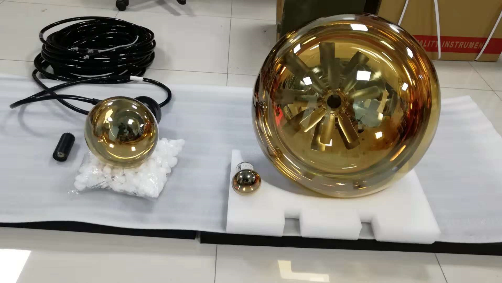 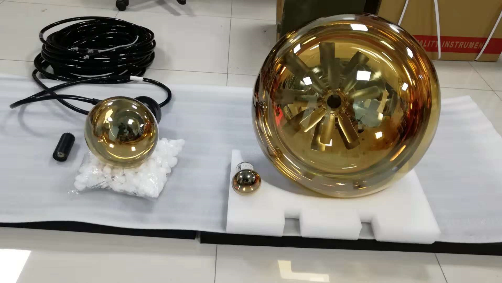 100GeV的γ ：8inch  eff=1.7% ；20inch  eff=10.5%